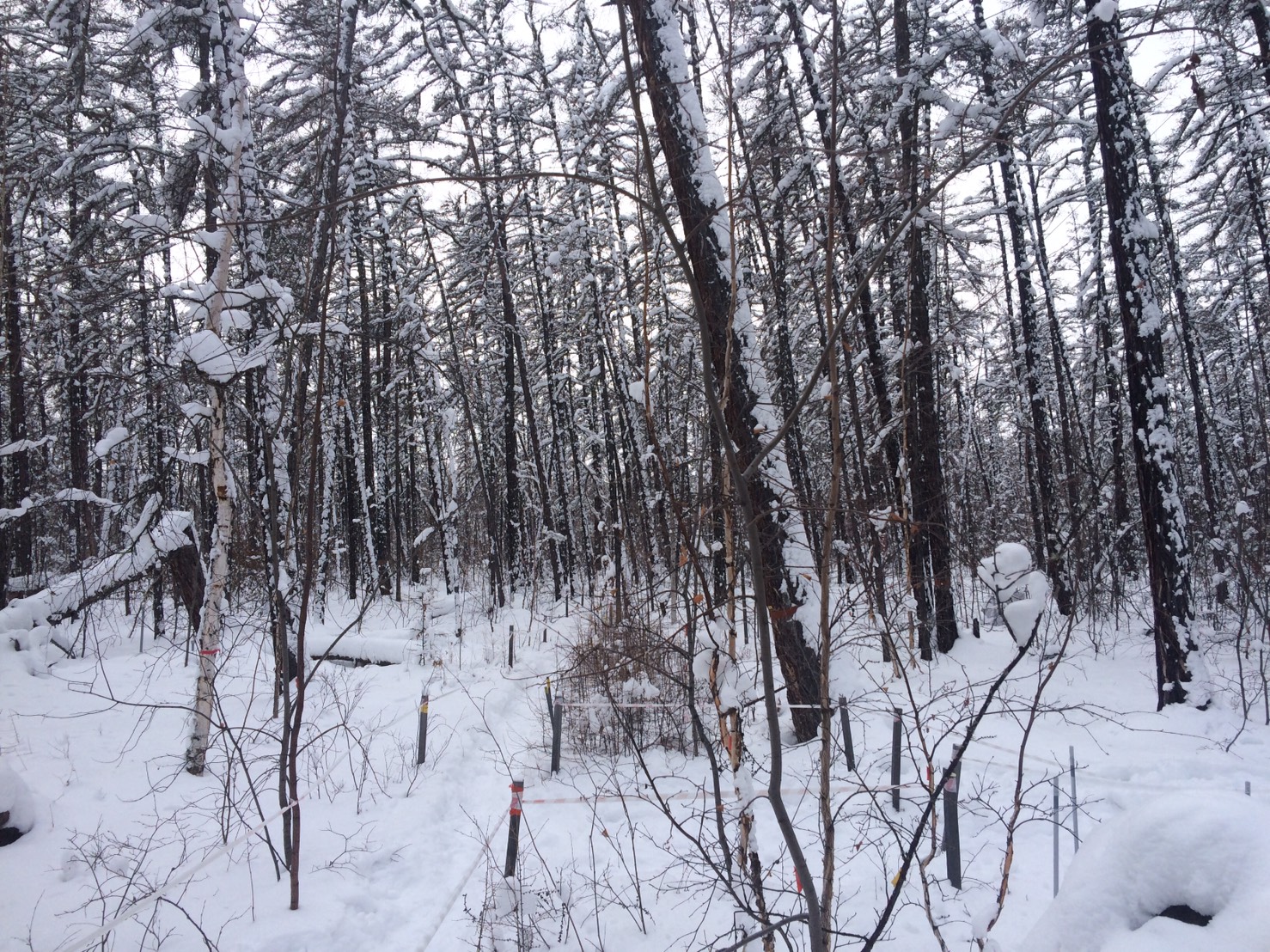 東シベリアの森林の消失が
北太平洋上の大気循環に及ぼす影響
気象・気候ダイナミクス研究室
指導教員　立花義裕教授
514356　永田桃子
2018年2月16日　卒論発表会
2017年3月5日ロシア・ヤクーツクにて永田撮影
〇導入
▽シベリアの森林の消失
ロシアのシベリアでは火災や伐採などで
年間10万㎢以上消失している
（Hayasaka and Fukuda　2007）
いつ大規模にシベリアの森林が
消失してもおかしくはない！
1998年にシベリアで発生した
森林火災では1200㎢以上の森林が消失
（ 気象庁HPより ）
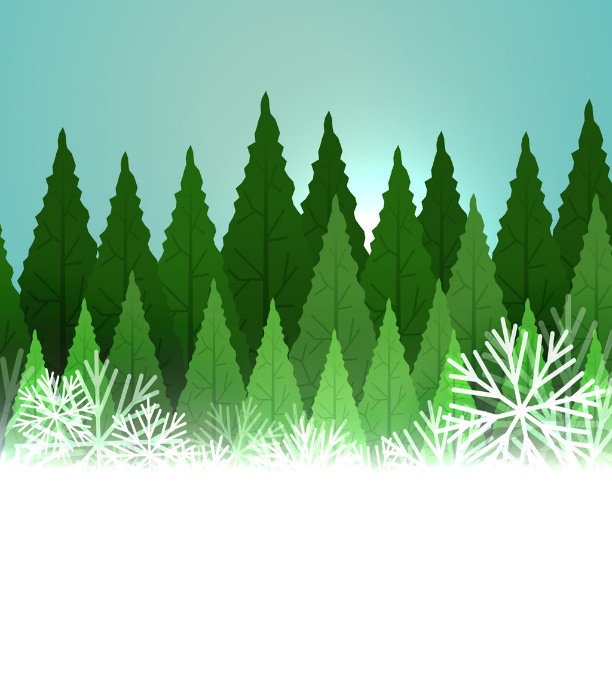 2015年にシベリアで発生した
森林火災では約1000㎢もの森林が消失
（気象庁HPより）
1
〇導入
▽先行研究　　　　　Snyder et al. (2004)
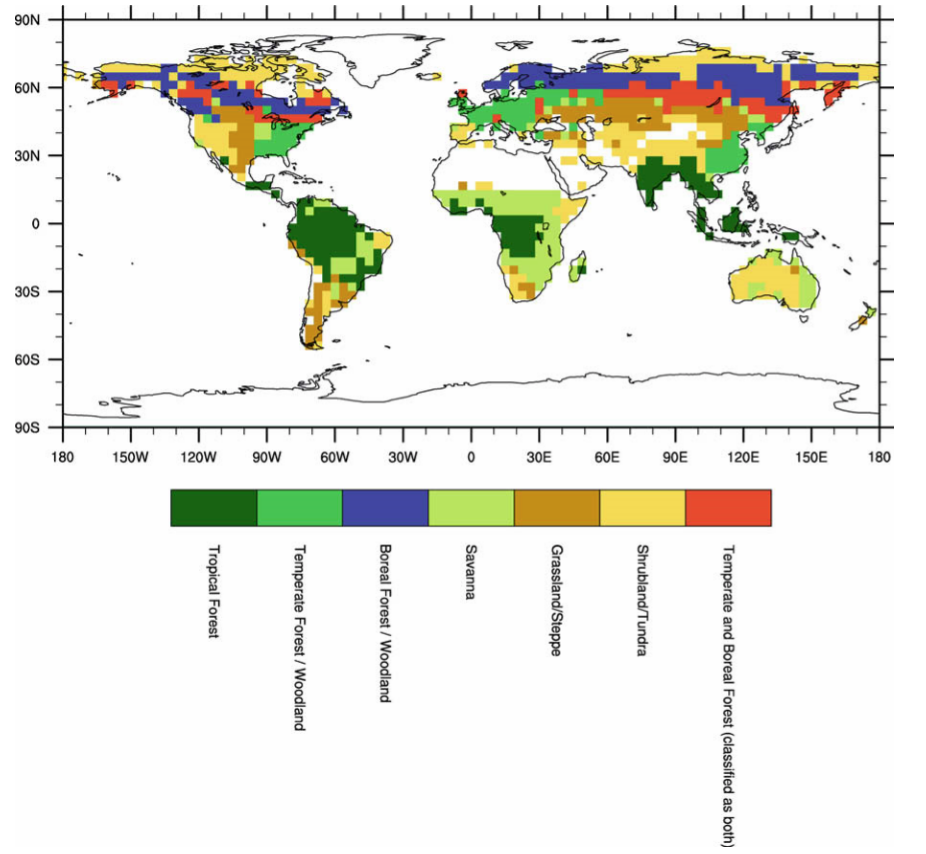 混合林
灌木地/ツンドラ
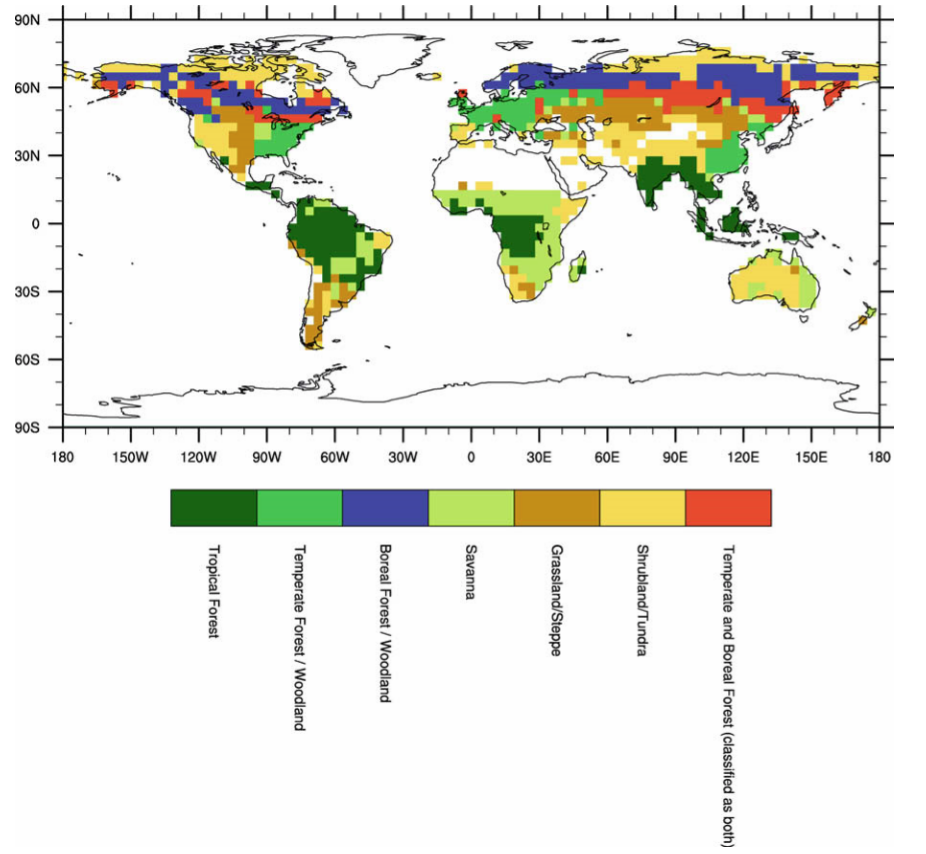 草原/ステップ
サバナ
シベリアの植生だけを変化させて
異なる場所の気候の影響をみた研究は無い！
↓
もしシベリアの植生の変化による
気候変動がわかれば
大規模に森林が消失した時の
遠隔影響が予測できる！
亜寒帯林
温帯林
熱帯林
全球での
・灌木地/ツンドラ
・亜寒帯林あああa　
をそれぞれ砂漠に植生を変える
全大陸で見ると
・アルベドの増加
・降水量の減少あ
を示した
2
〇導入
▽先行研究　　　　　Snyder et al. (2004)
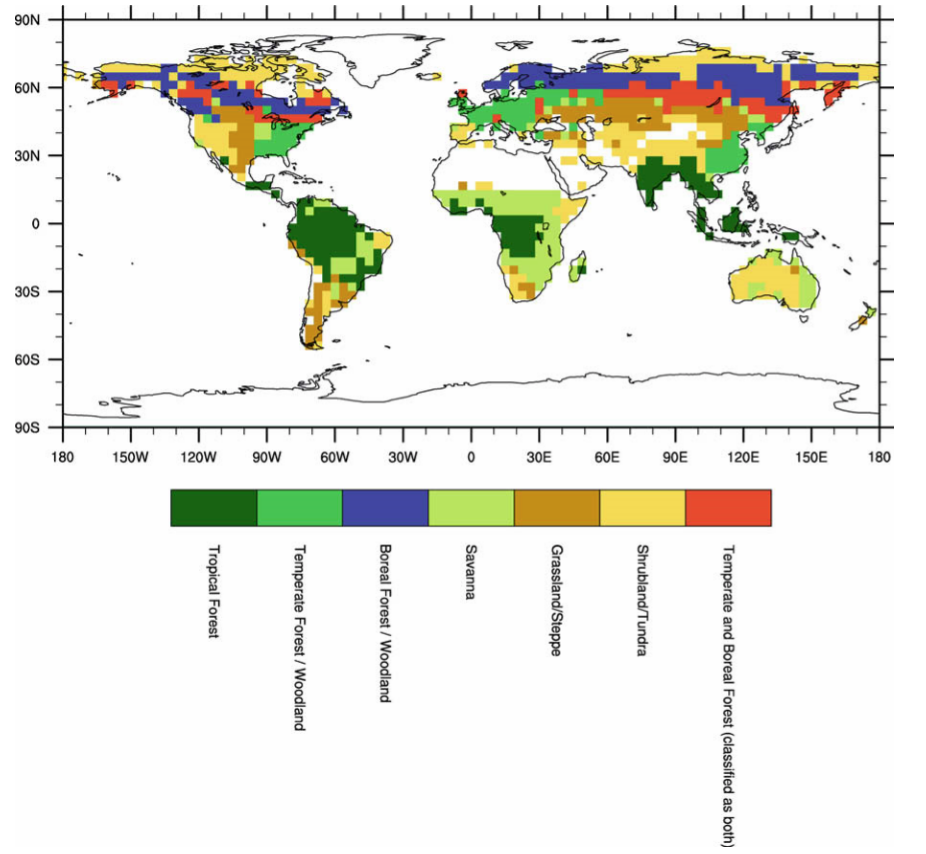 混合林
灌木地/ツンドラ
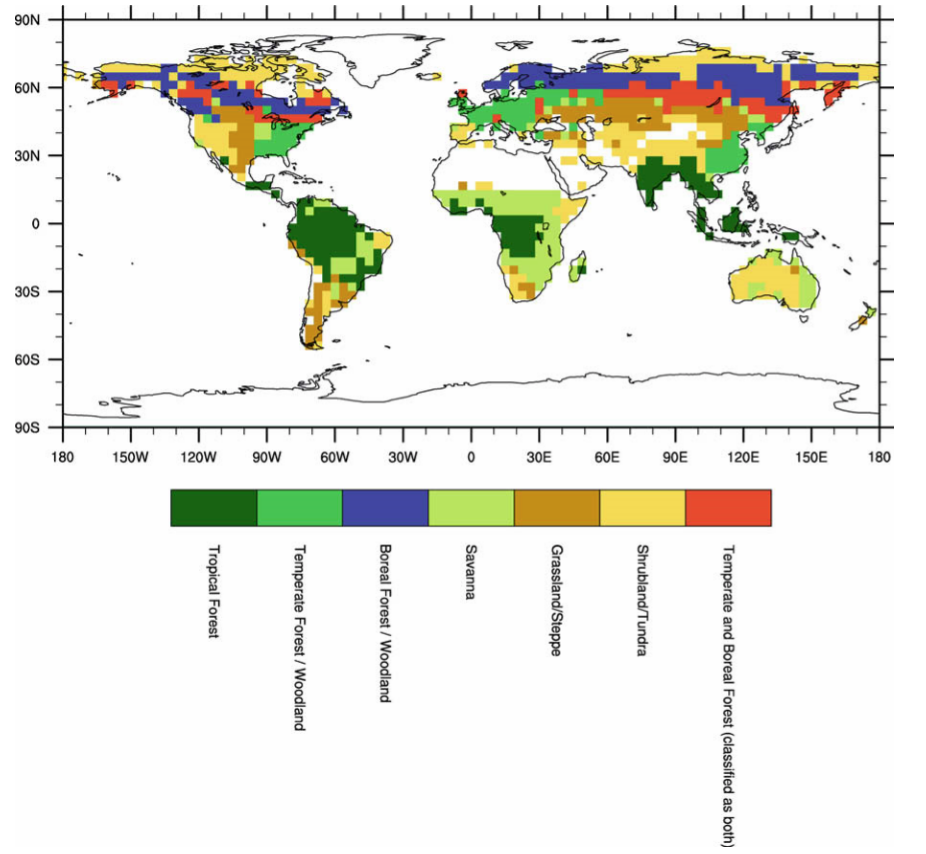 本研究では森林が消失した後、
植生が森林→草原に変化したと考えて
シミュレーション実験を行っていく
草原/ステップ
サバナ
シベリアの植生だけを変化させて
異なる場所の気候の影響をみた研究は無い！
↓
もしシベリアの植生の変化による
気候変動がわかれば
大規模に森林が消失した時の
遠隔影響が予測できる！
亜寒帯林
温帯林
熱帯林
全球での
・灌木地/ツンドラ
・亜寒帯林あああa　
をそれぞれ砂漠に植生を変える
全大陸で見ると
・アルベドの増加
・降水量の減少あ
を示した
2
〇導入
▽中間発表まで、、、
植生を変化させることによって
300hPa面付近で吹くジェット気流の蛇行に
影響を与える可能性を示唆した
しかし、1事例でしか見ていなかったので
他の事例では影響がない可能性がある、、、
いくつかの事例を用意し、
平均して影響を見る！！
4
〇手法/データ
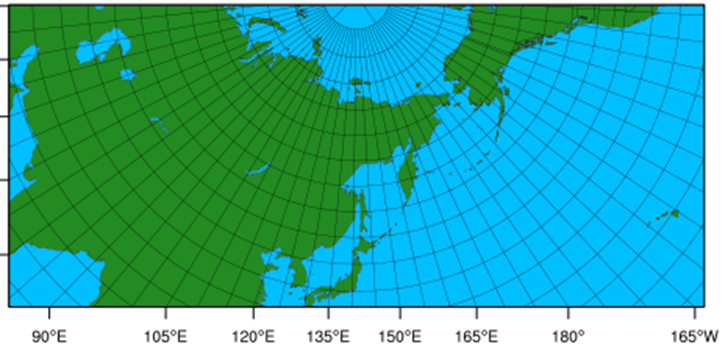 ▽WRF（数値シミュレーション実験）
気象庁HPより計算範囲と時刻を設定
赤枠で囲んだ領域の植生を変化させた（約10万㎢）
以下，結果の図では黒枠で囲んでいる
△中心緯度　56.937
　中心経度　145.363
△計算間隔
　180秒
△初期値・境界条件
　ERA-interim
△水平格子間隔
　60km
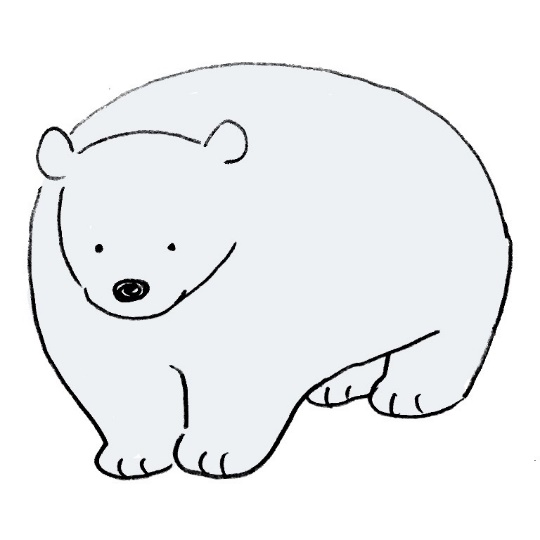 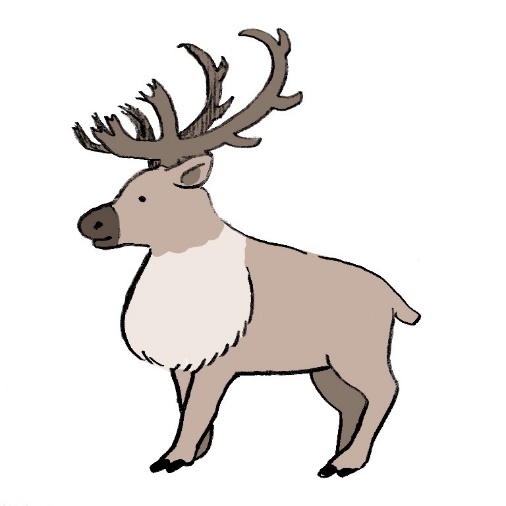 3
[Speaker Notes: 計算時刻については後程話すと口頭で伝える]
〇手法/データ
▽植生変化
11　落葉針葉樹林
12　落葉針葉樹林
13　常緑針葉樹林　→
14　常緑広葉樹林
15　混合林
7　草原
4月の植生カテゴリー（CTL_run）
4月の植生カテゴリー（grass_run）
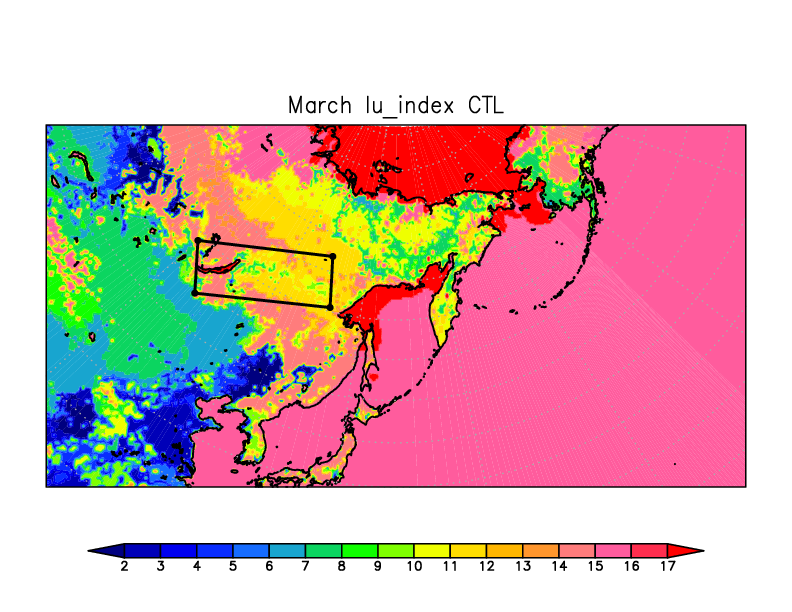 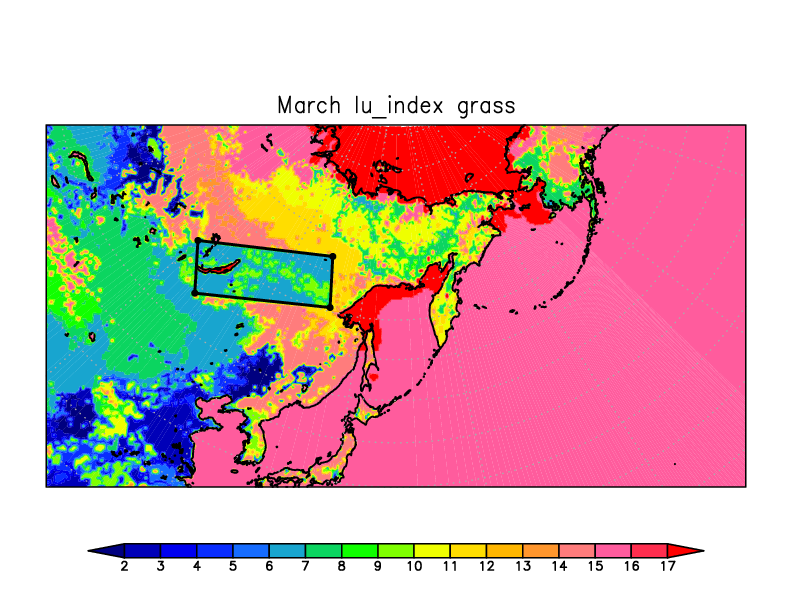 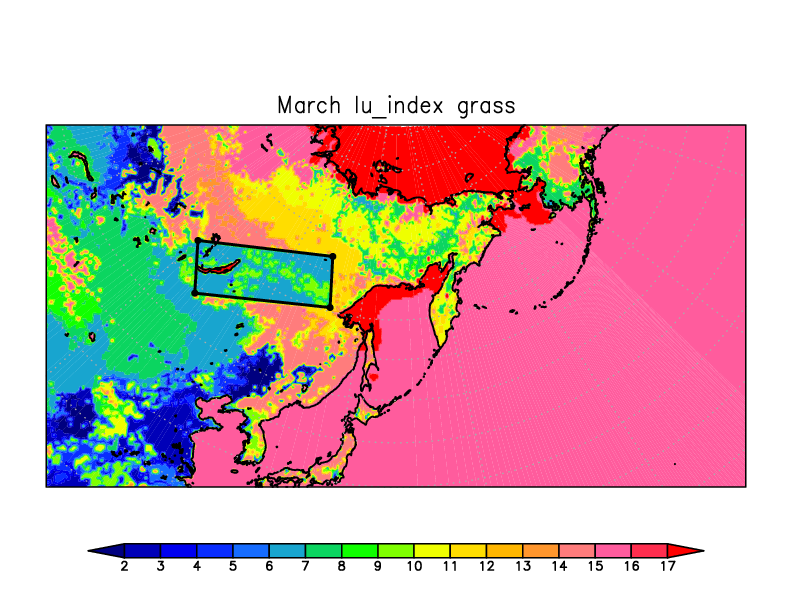 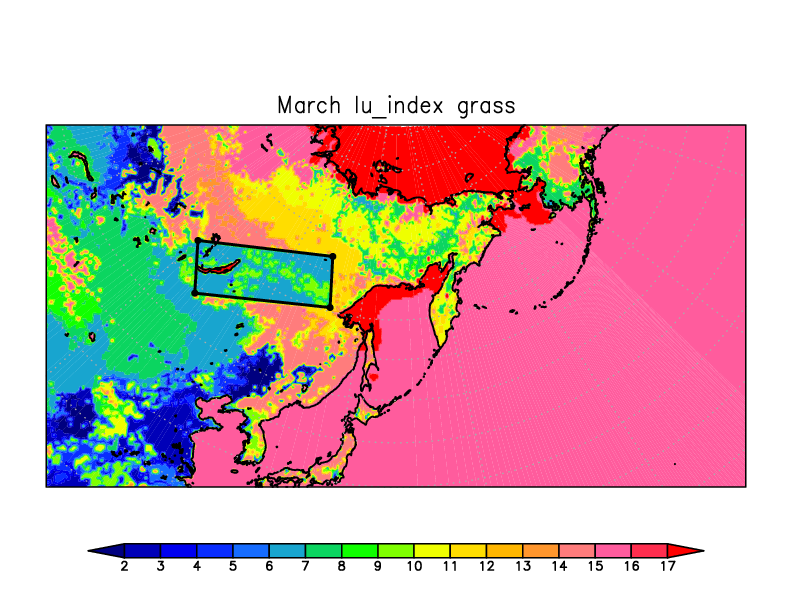 黒枠で囲んだ範囲内の植生を草原に変化させた
4
〇手法/データ
▽植生変化
草原に変えた実験
grass_run
4月の植生カテゴリー（CTL_run）
4月の植生カテゴリー（grass_run）
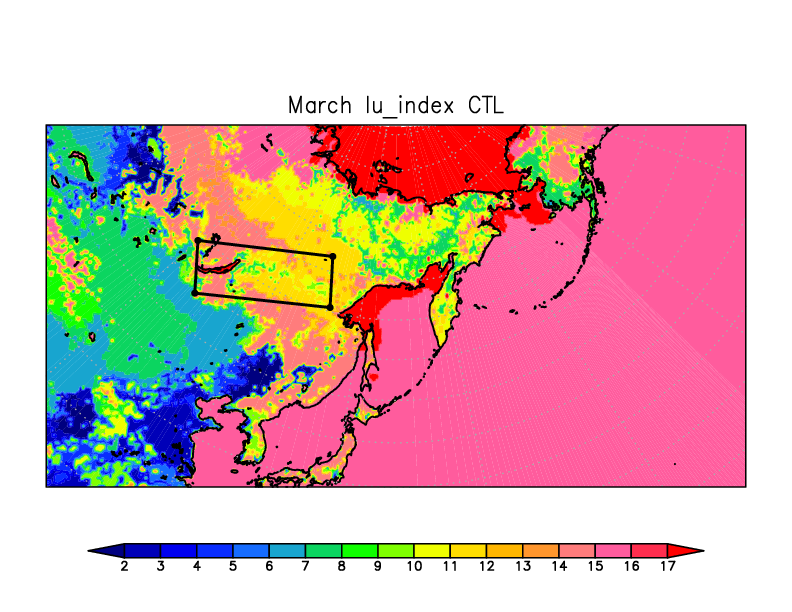 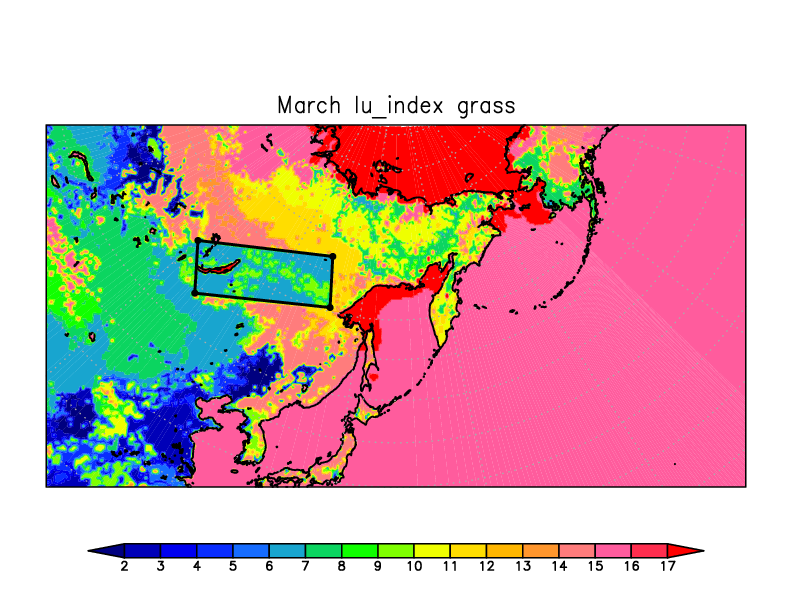 元の実験
CTL_run
偏差（grass-CTL）
植生が変化したことによる影響を表す
4
〇手法/データ
▽アンサンブル平均
実験の信頼度を上げるため、計算開始時刻をずらしたランを6つ用意
計算終了時刻はすべて2015年5月31日00UTC に統一している
3月25日
00UTC～
3月20日
00UTC～
3月15日
00UTC～
3月5日
00UTC～
3月10日
00UTC～
2015年3月1日00UTC～
　　　5月31日00UTC
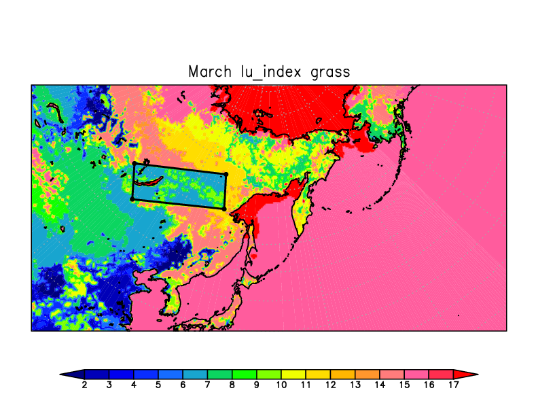 Grass_run
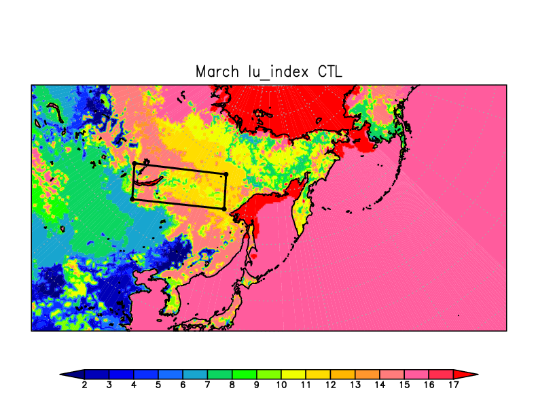 CTL_run
4月11日00UTC～
5月31日00UTC
/6=
偏差
5
[Speaker Notes: アンサンブル平均とは、、、ある時点の値に対して平均をとること
対して時間平均、、、変化するある値の時間での平均]
〇結果
▽ジオポテンシャル高度と風vs気温　アンサンブル平均（4月11日～5月31日）
850hPa面における風(m/s)と気温(℃)の偏差
850hPa面におけるジオポテンシャル高度(m)
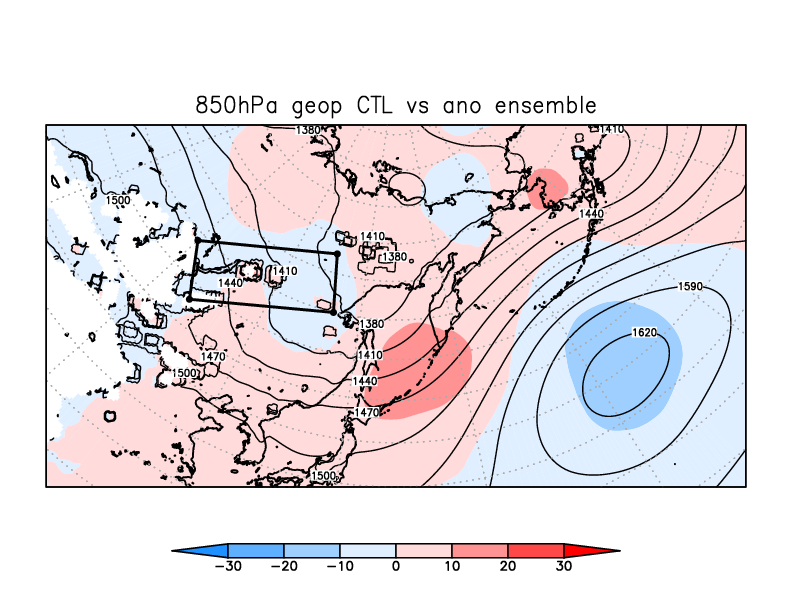 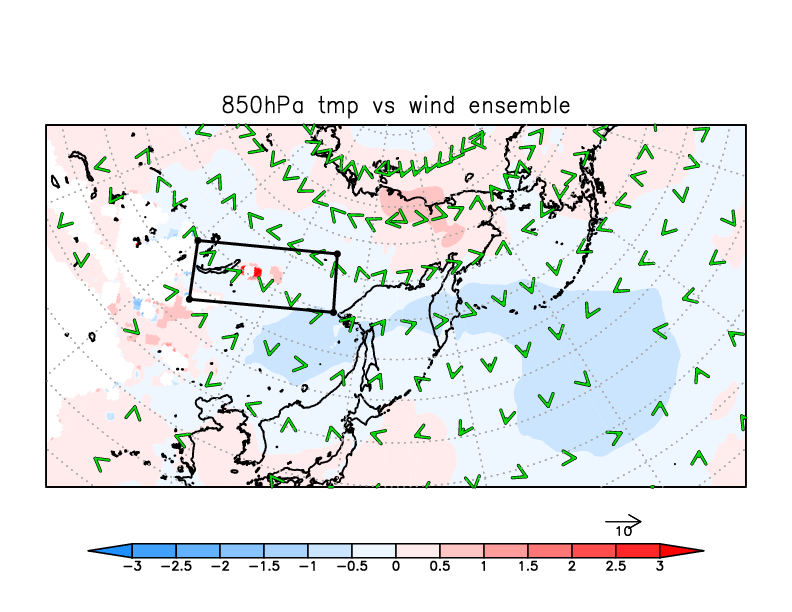 高
低
色：偏差、矢印：風
色：偏差、線：CTL
北太平洋上に気圧の波列が確認できる
4
〇結果
▽ジオポテンシャル高度と風vs気温　アンサンブル平均（4月11日～5月31日）
300hPa面におけるジオポテンシャル高度(ｍ) 偏差
300hPa面における風(m/s)と気温(℃) 偏差
高
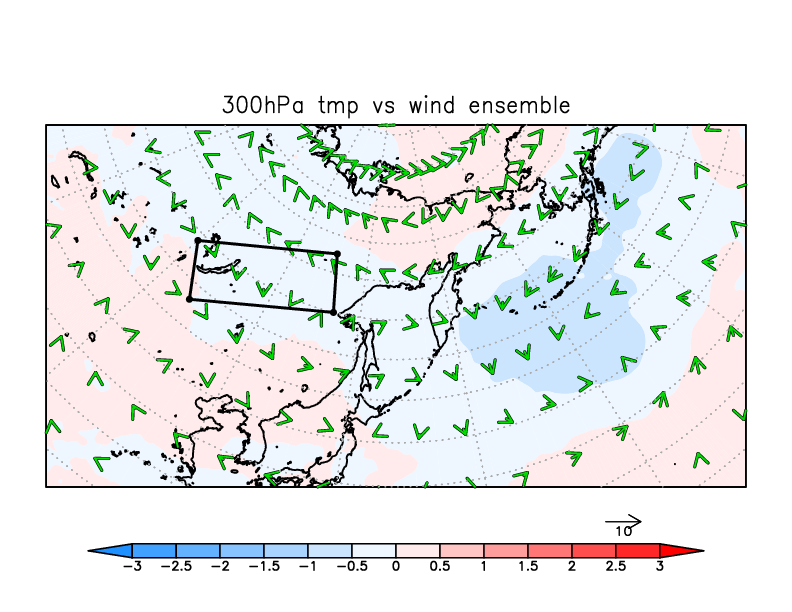 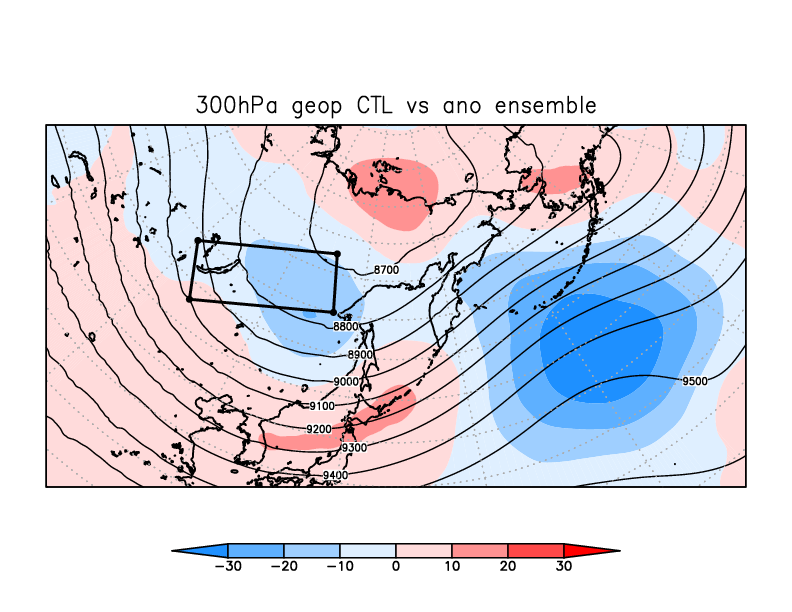 低
低
単位：m
色：偏差、矢印：風
色：偏差、線：CTL
単位：気温℃，風m/s
アンサンブル平均を行っても波列ができている
↓
一事例の偶然でないことが証明できた！
6
[Speaker Notes: 北緯55°、東経90°～西経157°]
〇結果
▽中間発表での仮説
高
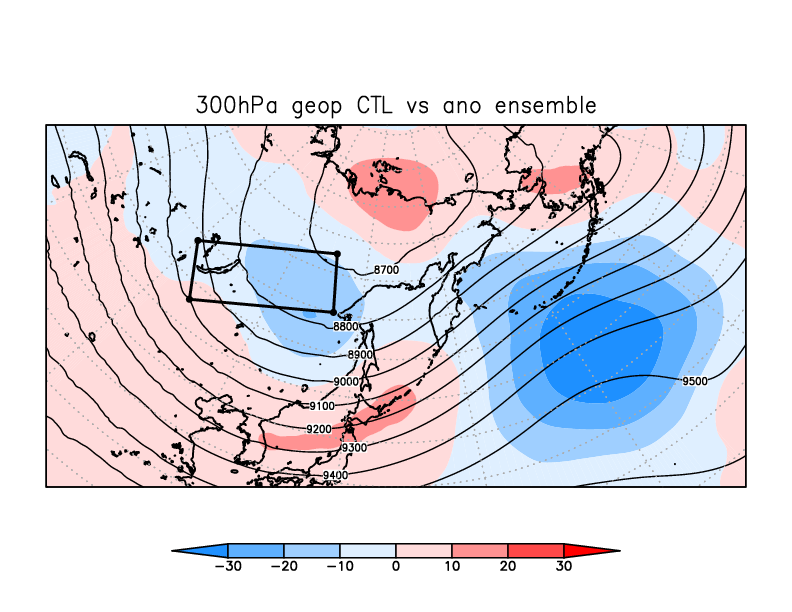 大気場に影響する！？
低
低
温
冷
熱フラックスが変化
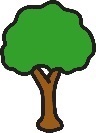 ？
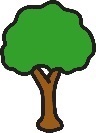 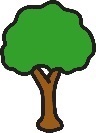 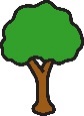 冷
温
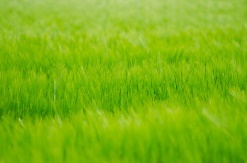 植生が変化することによって
アルベドが変化
草原
森林
4
〇結果
▽ジオポテンシャル高度　偏差 vs CTL　アンサンブル平均（4月11日～5月31日）
300hPa面におけるジオポテンシャル高度
850hPa面におけるジオポテンシャル高度
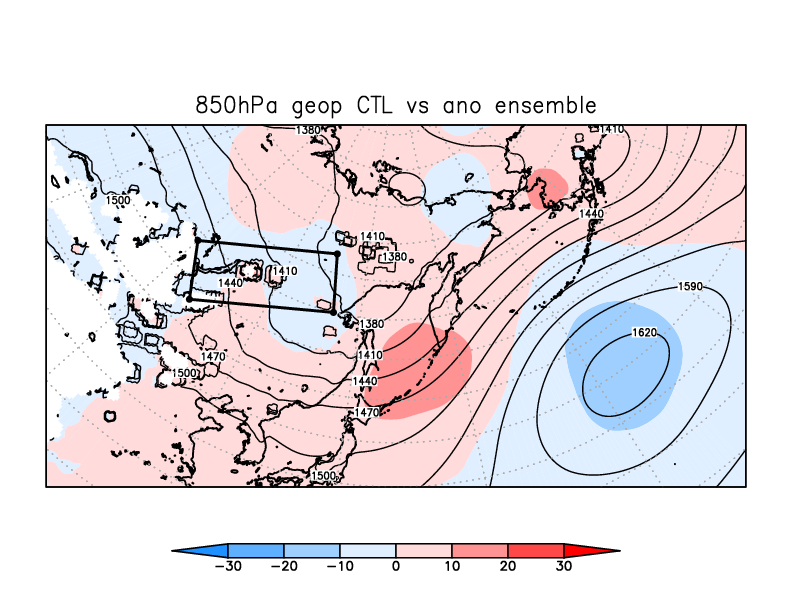 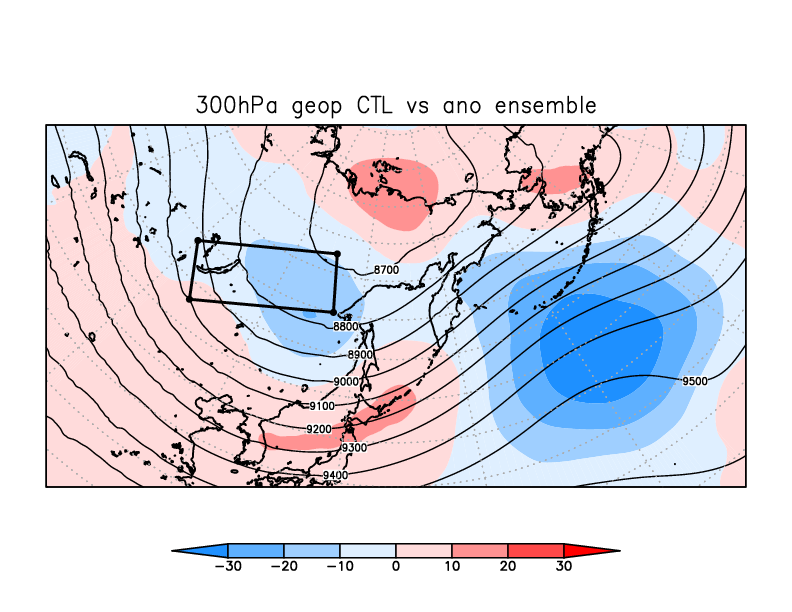 ジオポテンシャル高度　鉛直断面
アンサンブル平均を行っても
波列ができている
↓
一事例の偶然でないことが
証明できた
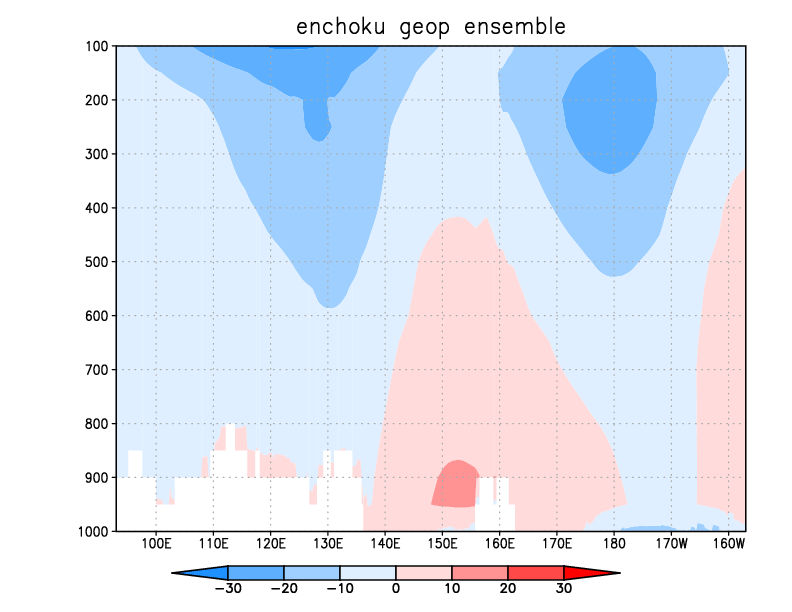 単位：m
色：偏差、線：CTL
6
[Speaker Notes: 北緯55°、東経90°～西経157°]
〇結果
▽風　vs　気温　偏差　アンサンブル平均（4月11日～5月31日）
850hPa面における風と気温の偏差
500hPa面における風と気温の偏差
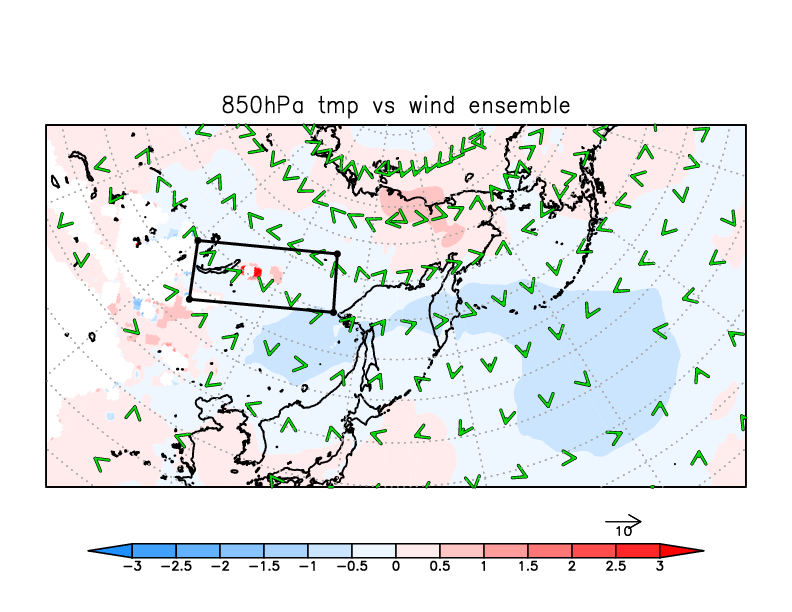 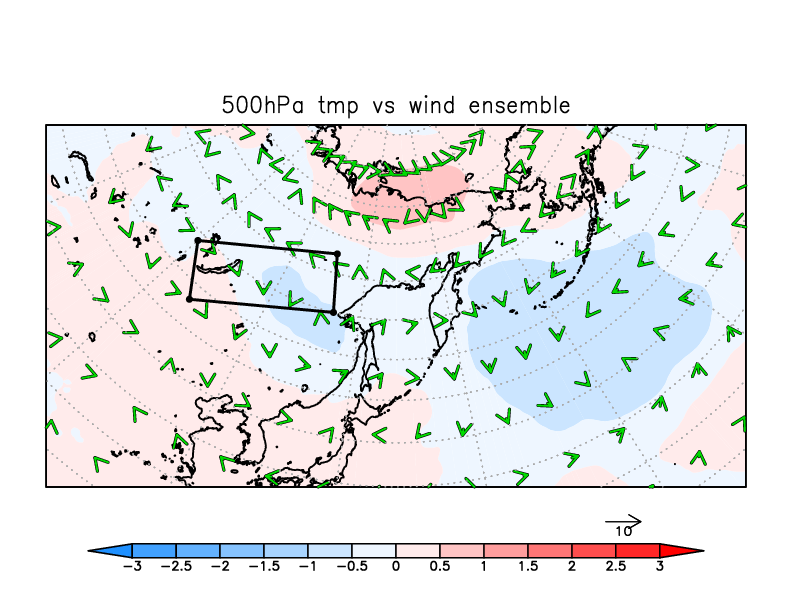 300hPa面における風と気温の偏差
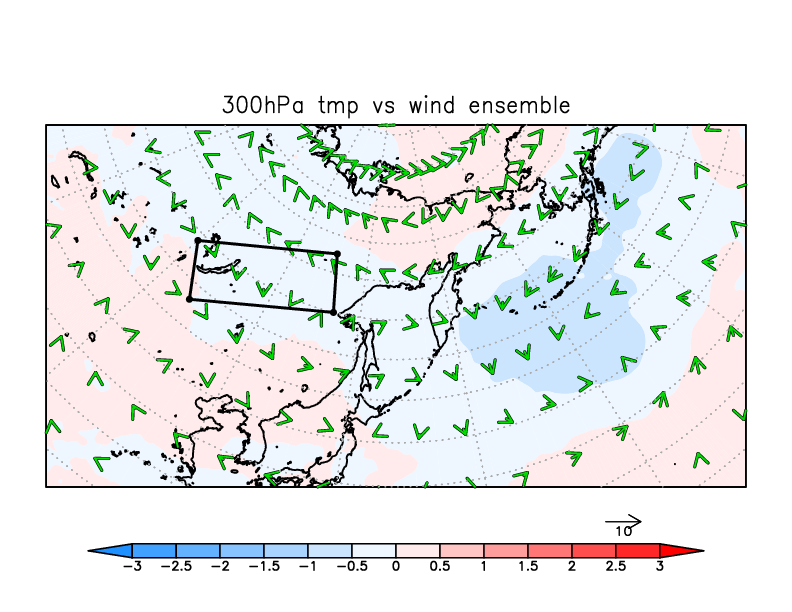 単位：気温℃，風m/s
色：偏差、矢印：風
4
〇結果
▽アンサンブル平均（植生を変化させた範囲内）
4月1日～14日（小）、4月15日～30日（大）で
　それぞれアンサンブル平均を行う。

　（大）ー（小）をして熱フラックスが
　上昇したことによる影響を見る。
熱フラックス　アンサンブル平均
単位：W/㎡
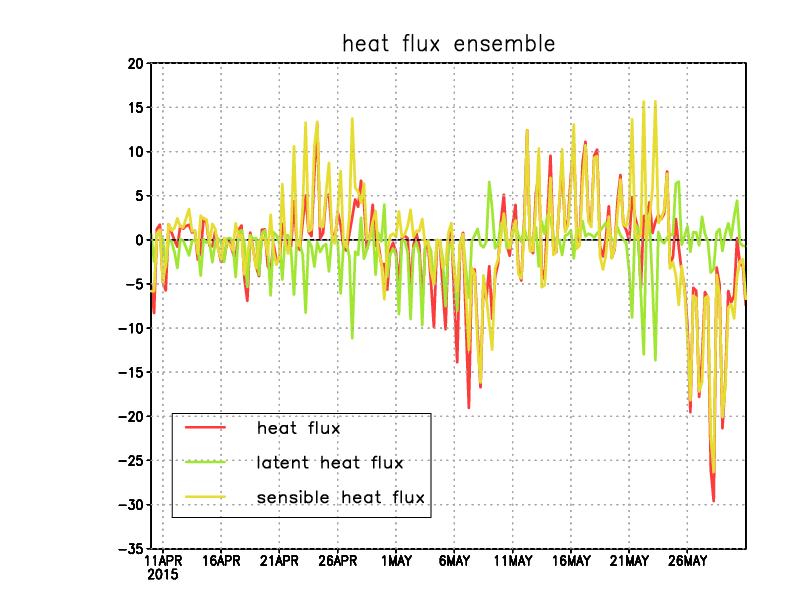 4
〇結果
▽850hPa面（4月15日～30日）ー（4月1日～14日）ジオポテンシャル高度
4月15日～30日 ジオポテンシャル高度(m) 偏差
4月1日～14日 ジオポテンシャル高度(m) 偏差
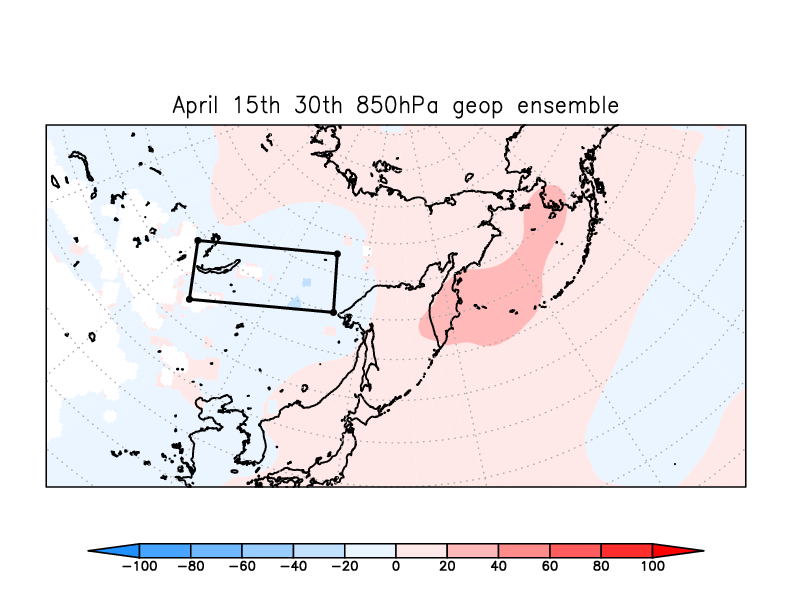 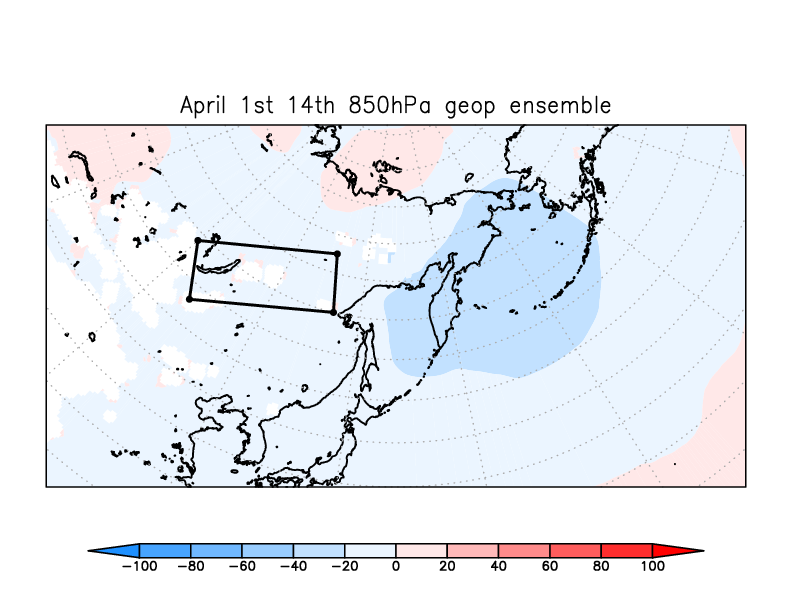 （ 4月15日～30日）ー（4月1日～14日）偏差
熱フラックスが上昇すると
植生を変化させた範囲付近で
低気圧偏差に、
北太平洋上で高気圧偏差になっている
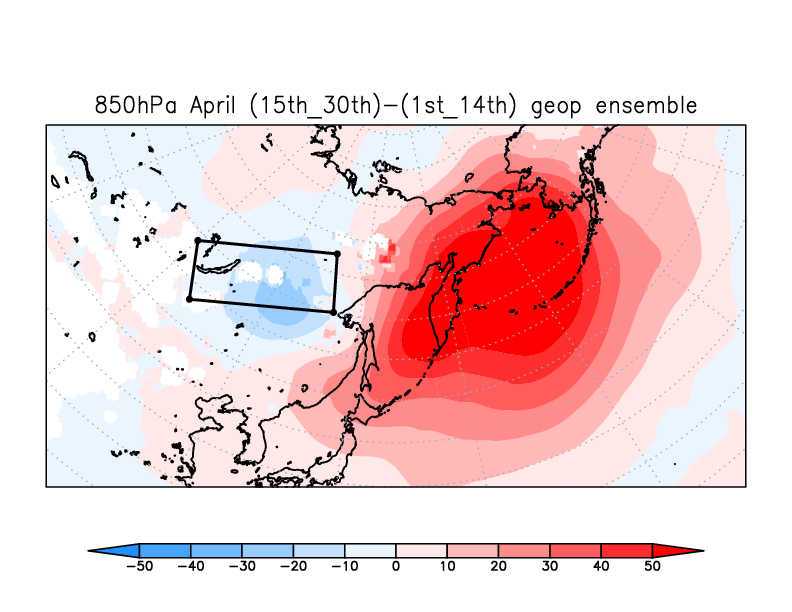 4
単位：m
色：偏差
〇結果
▽300hPa面（4月15日～30日）ー（4月1日～14日）ジオポテンシャル高度
4月1日～14日 ジオポテンシャル高度(m) 偏差
4月15日～30日 ジオポテンシャル高度(m) 偏差
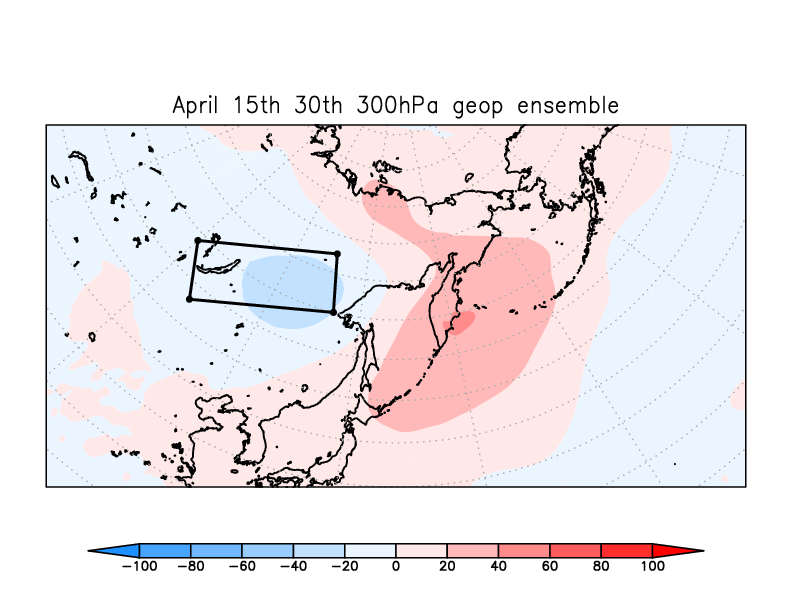 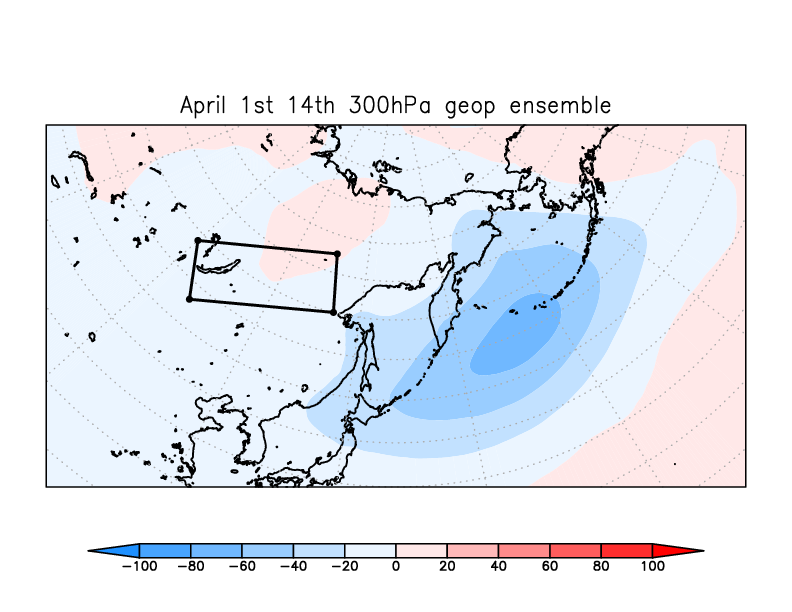 （ 4月15日～30日）ー（4月1日～14日）偏差
300hPa面でも850hPa面と同様な
気圧の偏差になっている
↓
熱フラックスが気圧の偏差に
影響を与えている？
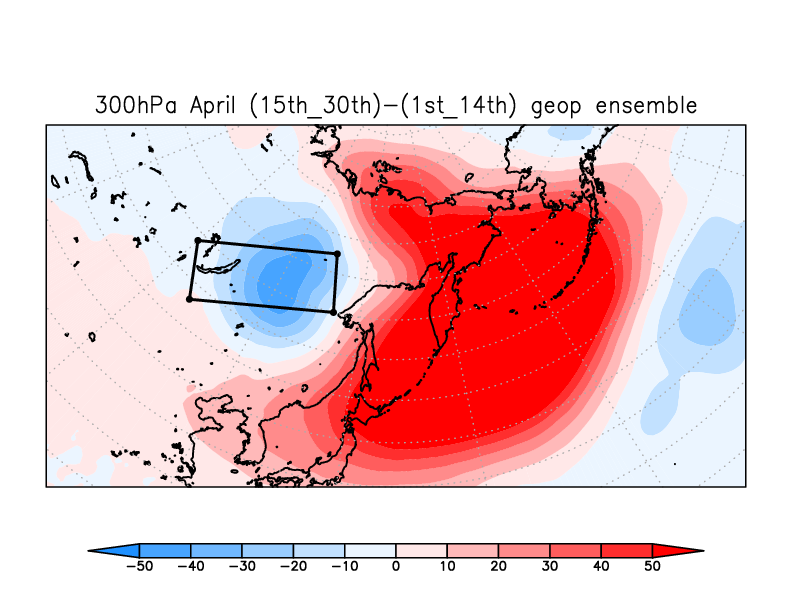 4
単位：m
色：偏差
〇結果
▽（4月15日～30日）ー（4月1日～14日）　風　vs　気温
850hPa面における風(m/s)と気温(℃)
300hPa面における風(m/s)と気温(℃)
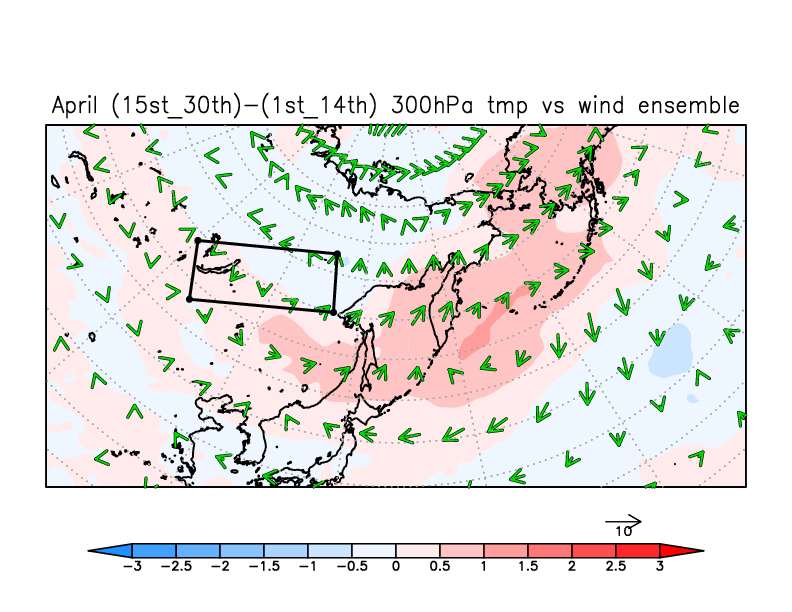 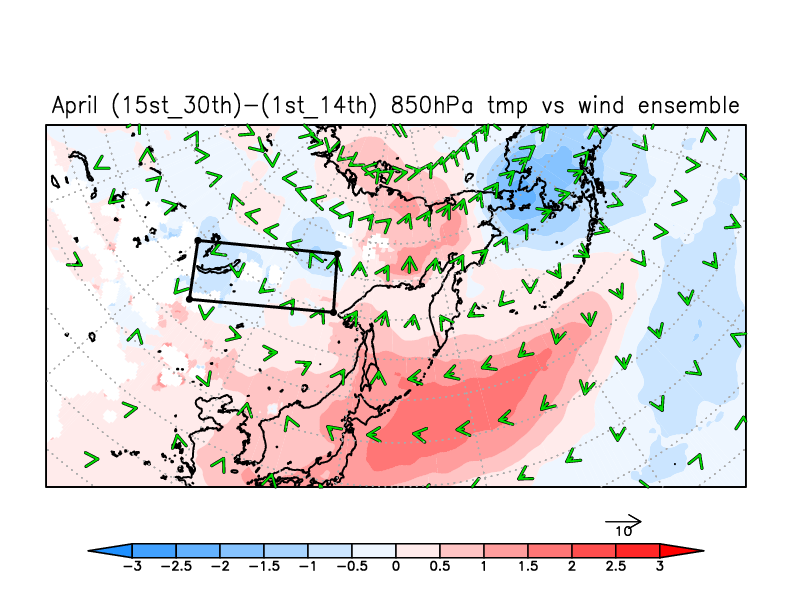 色：偏差、矢印：風
北太平洋上に高温偏差が確認できる
↓
高気圧偏差につながったか
4
〇結果
▽（4月15日～30日）ー（4月1日～14日）　風　vs　気温
850hPa面における風と気温
500hPa面における風と気温
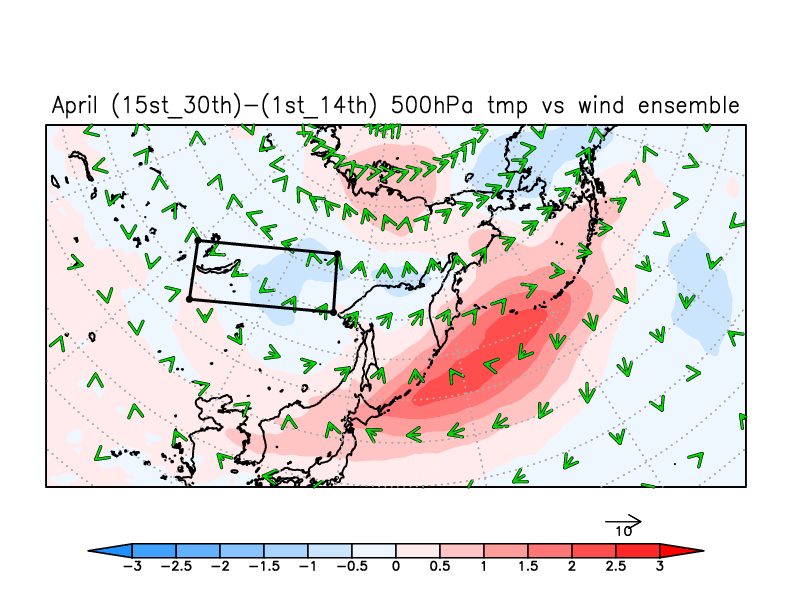 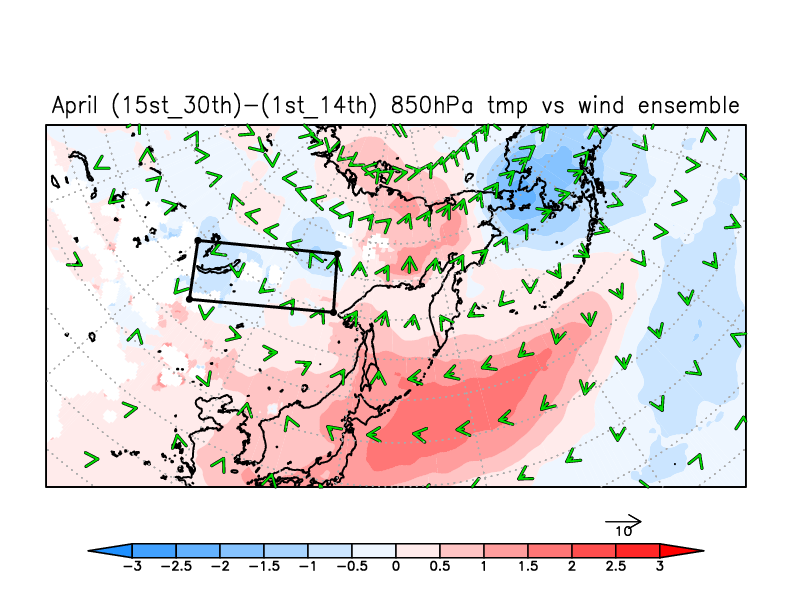 300hPa面における風と気温
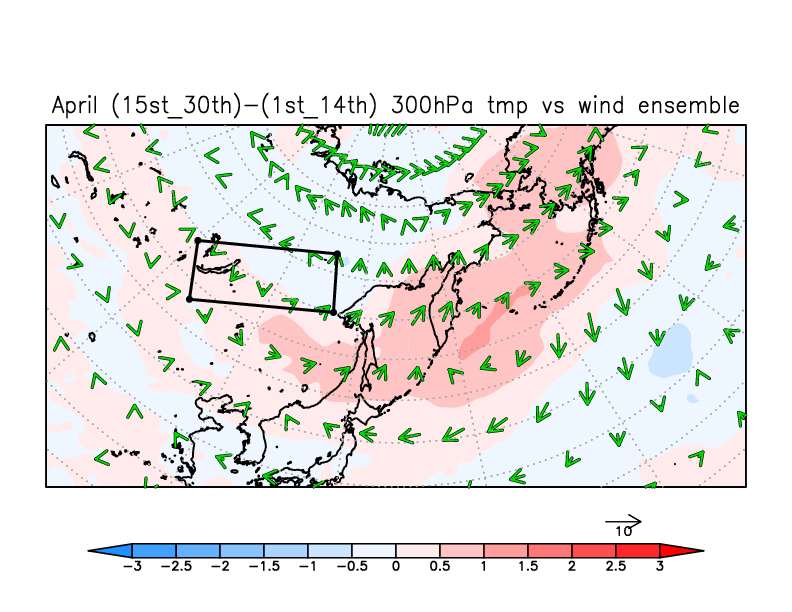 単位：気温℃，風m/s
色：偏差、矢印：風
4
〇結果
▽アンサンブル平均
他の期間でも同様のことが言えるのだろうか？

→4月23日～5月7日（前）、5月8日～23日（後）で
　それぞれアンサンブル平均を行う。
　（後）ー（前）をして熱フラックスが
　増加したことによる影響を見る。
熱フラックス　アンサンブル平均
単位：W/㎡
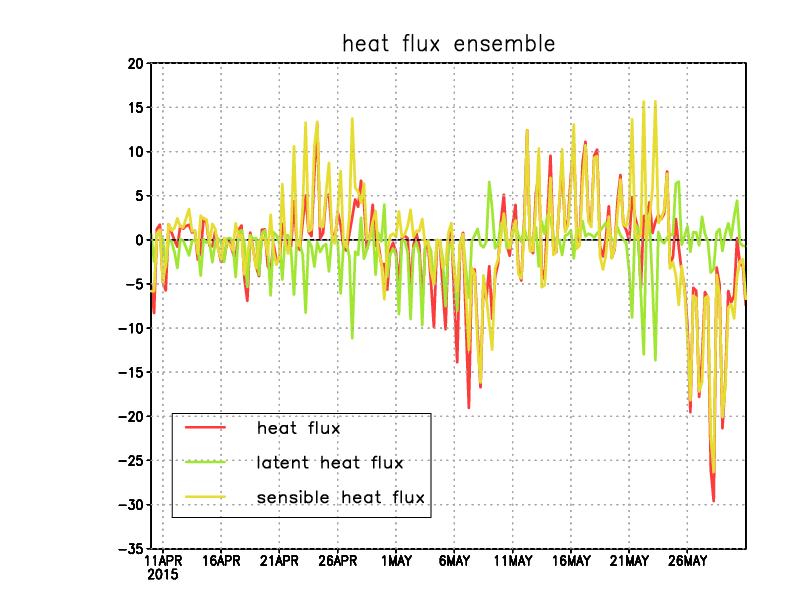 4
〇結果
▽ （5月8日～23日） ー（4月23日～5月7日）ジオポテンシャル高度
850hPa　ジオポテンシャル高度
300hPa　ジオポテンシャル高度
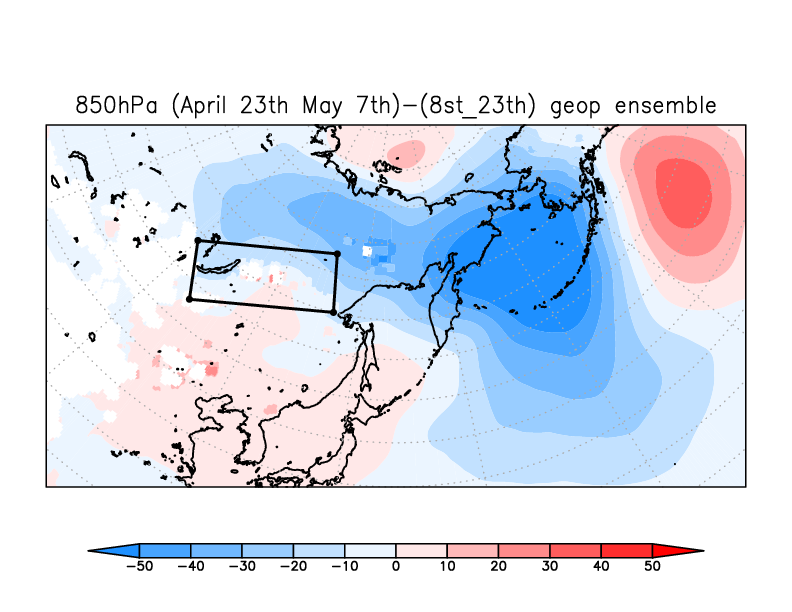 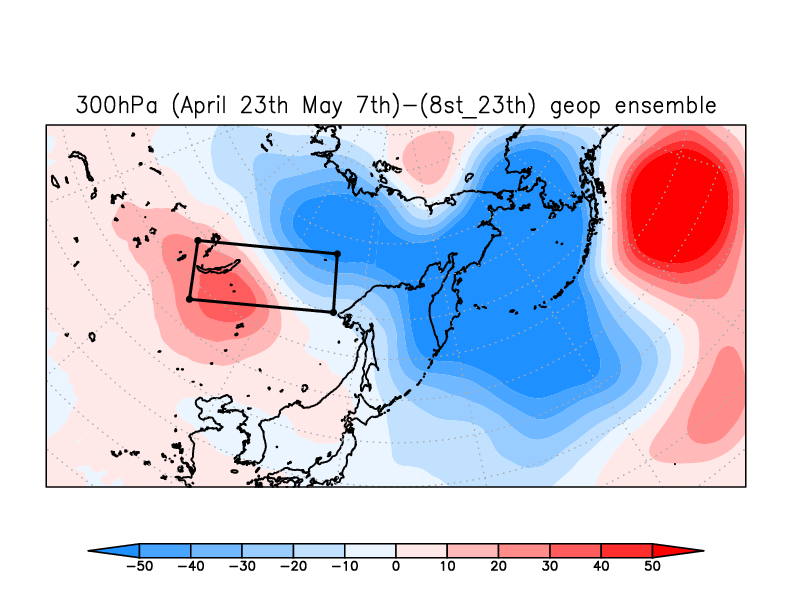 北太平洋上に低気圧偏差ができている
↓
期間をずらすと異なる結果になる？
4
単位：m
色：偏差
〇結果
▽ （5月8日～23日） ー（4月23日～5月7日）　風　vs　気温
850hPa面における風と気温
300hPa面における風と気温
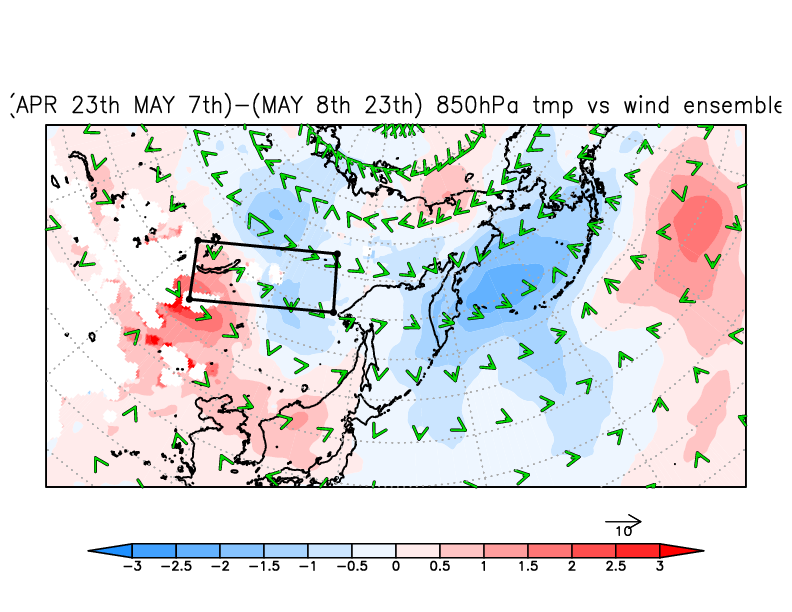 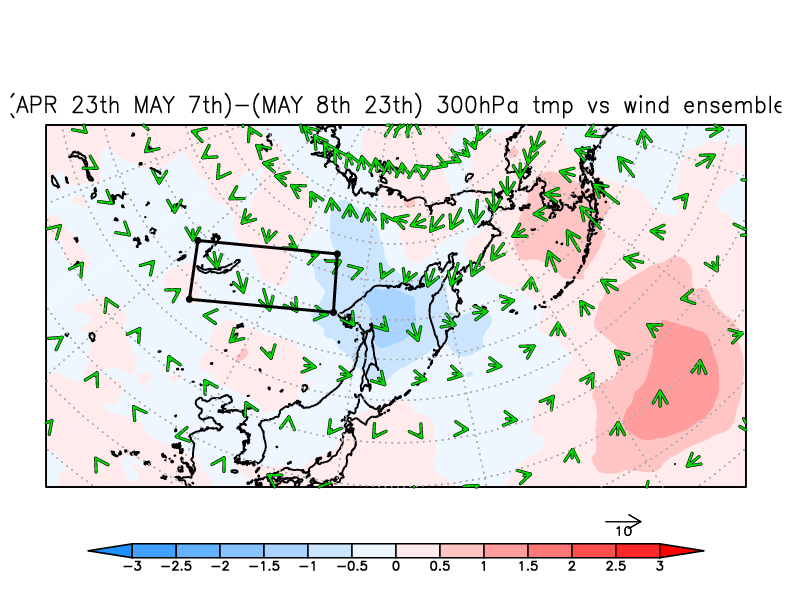 低気圧偏差のところが
低温偏差になっている
↓
気温の偏差で気圧が変化する
単位：気温℃，風m/s
色：偏差、矢印：風
4
〇結果
▽ （5月8日～23日） ー（4月23日～5月7日）　風　vs　気温
850hPa面における風と気温
500hPa面における風と気温
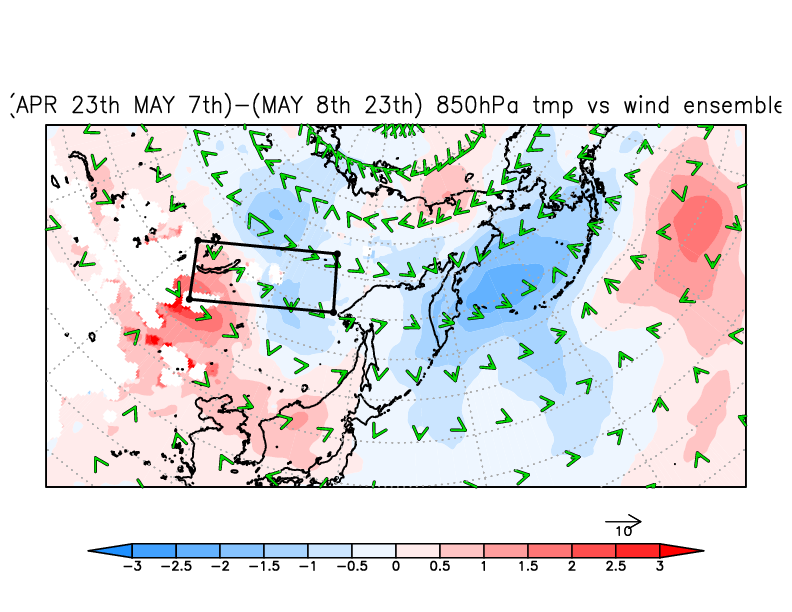 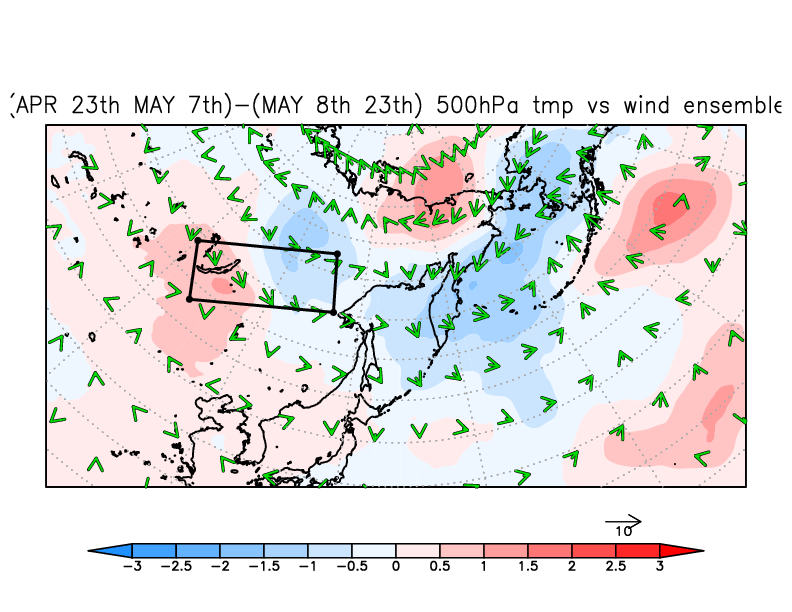 300hPa面における風と気温
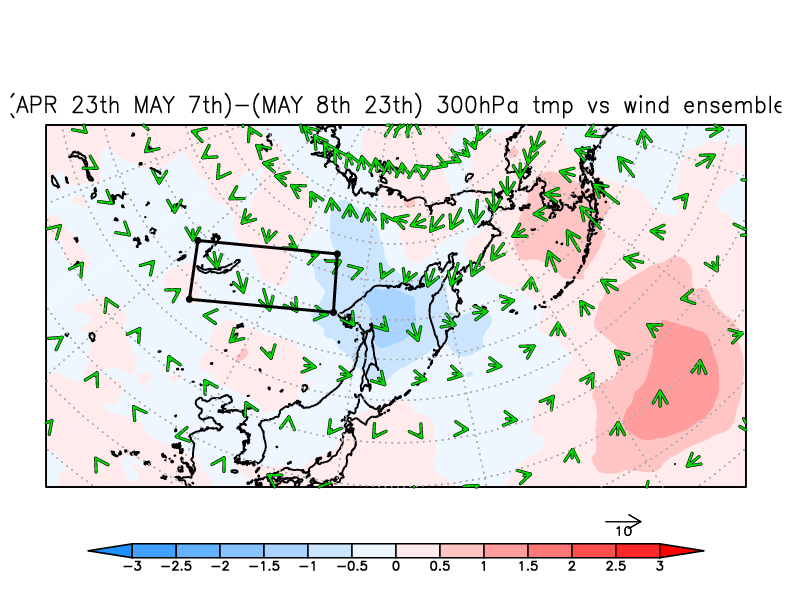 4
〇結果
▽アンサンブル平均（4月11日～5月31日）
アルベド
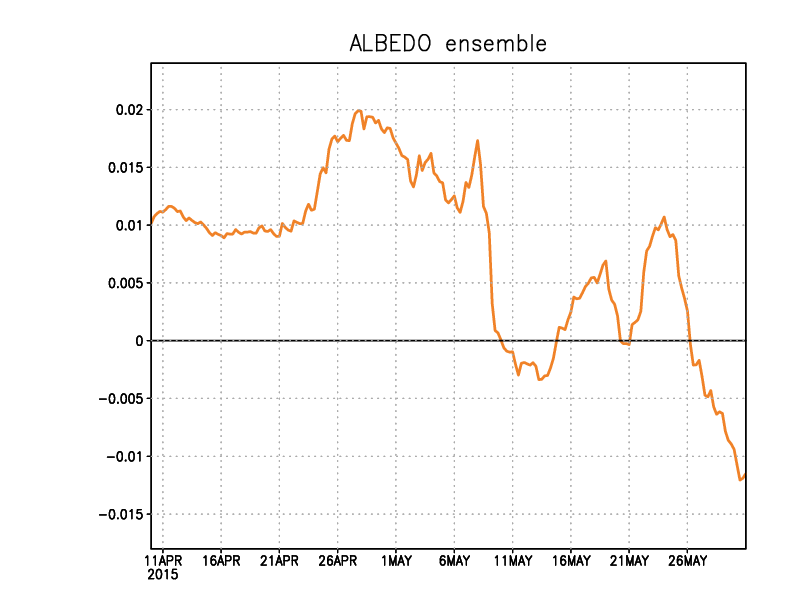 アルベドが高いときは
熱フラックスは減少傾向

アルベドが低いときは
熱フラックスが増加傾向
熱フラックス
単位：W/㎡
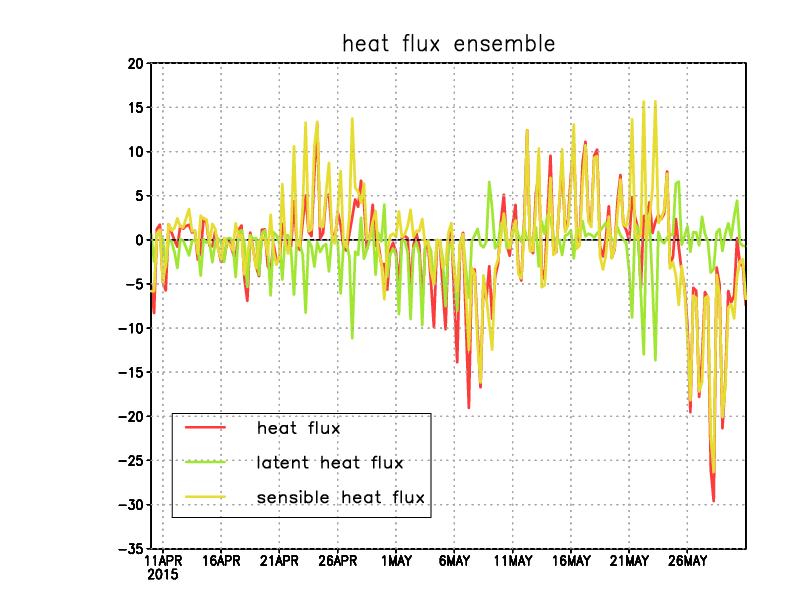 4
〇結果
▽アンサンブル平均（4月11日～5月31日）
雪の被覆率
Snow coverは
1グリットの中で
どれだけ雪に
覆われているか
比率で表したもの
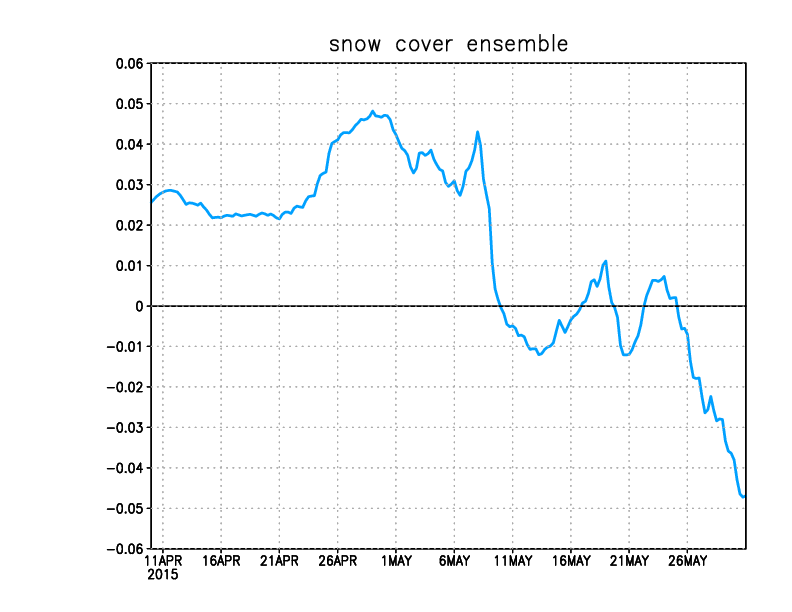 アルベド
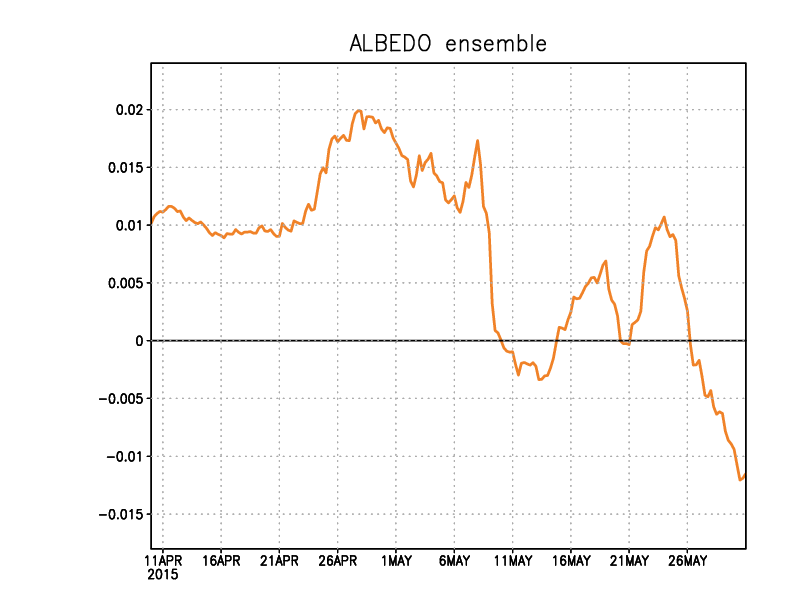 グラフの形がほぼ一致
→アルべドの変化は
　雪に依存している
4
〇まとめ
高
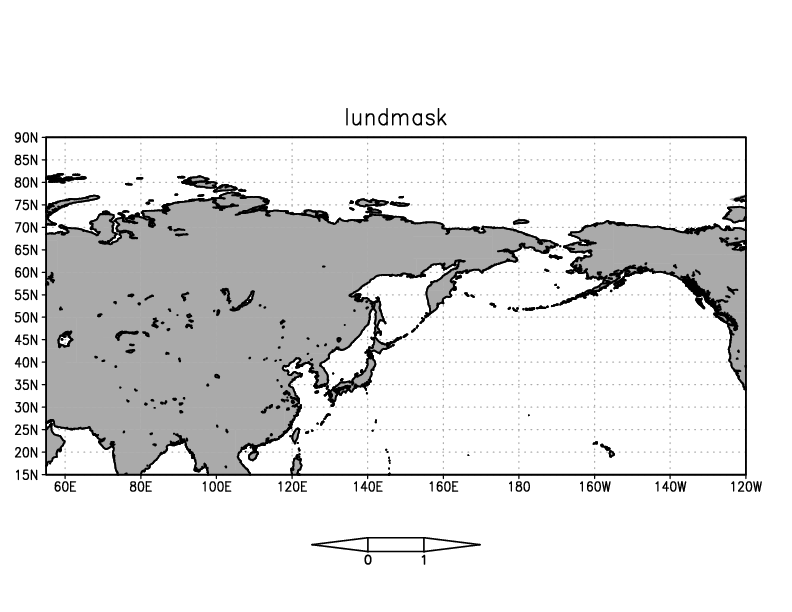 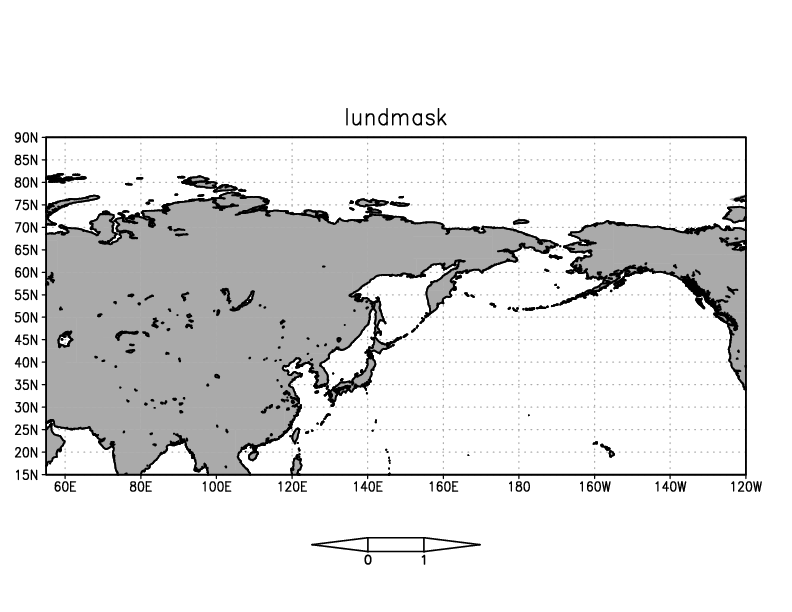 温
冷
低
？
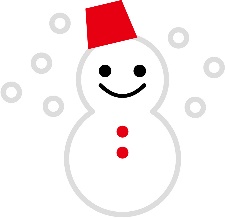 冷
温
低
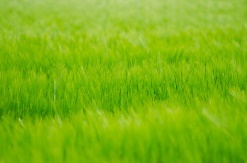 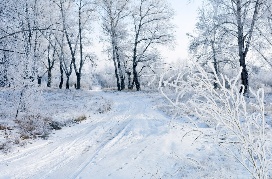 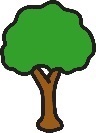 NEW!
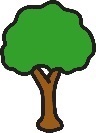 シベリアの植生を変えることで
ジェットの蛇行に影響を
与えることを示唆した
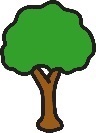 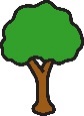 10
〇結果
▽300hPa面　ジオポテンシャル高度　偏差　vs　CTL　5月月平均
3月1日
3月5日
3月10日
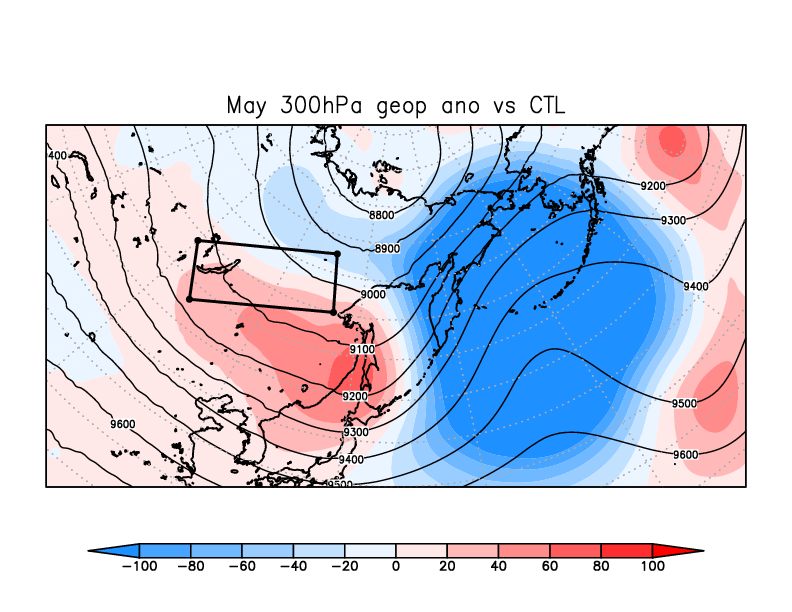 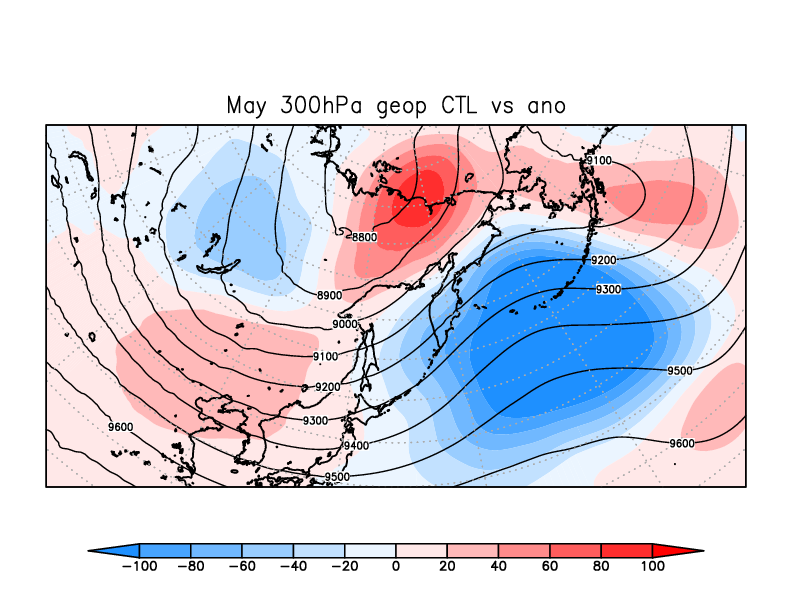 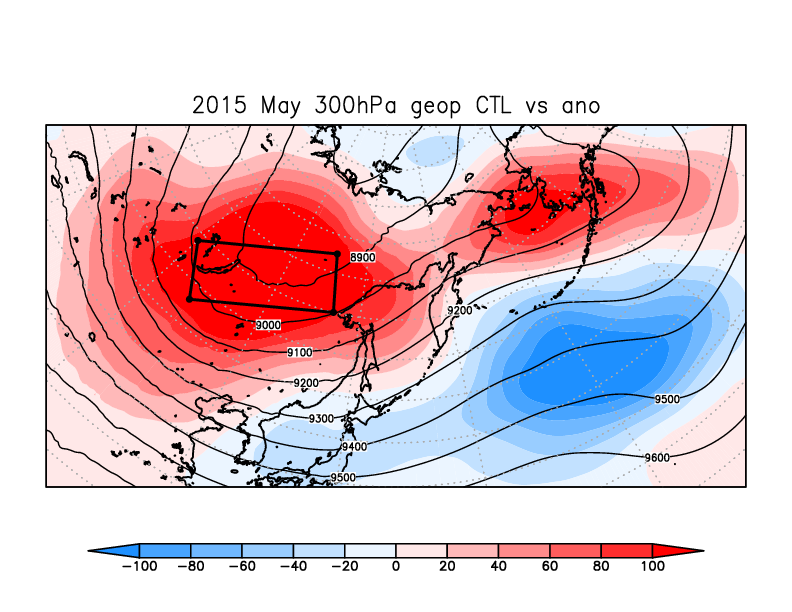 気圧の波を弱めるように偏差ができている
↓
ジェットを弱める働きをする？？
3月20日
3月15日
3月25日
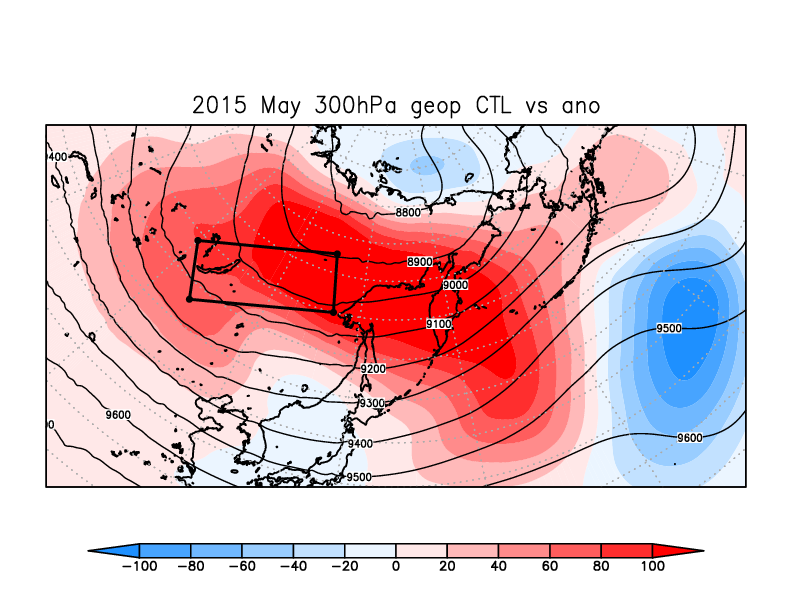 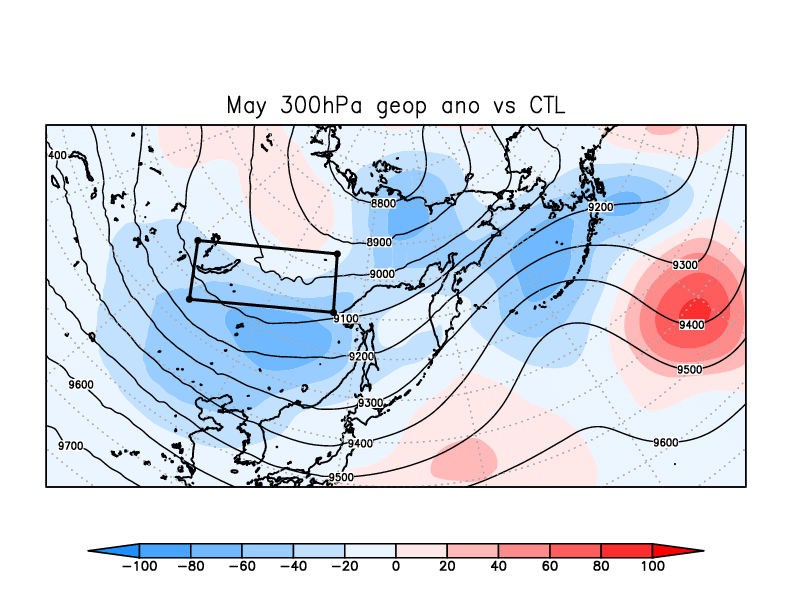 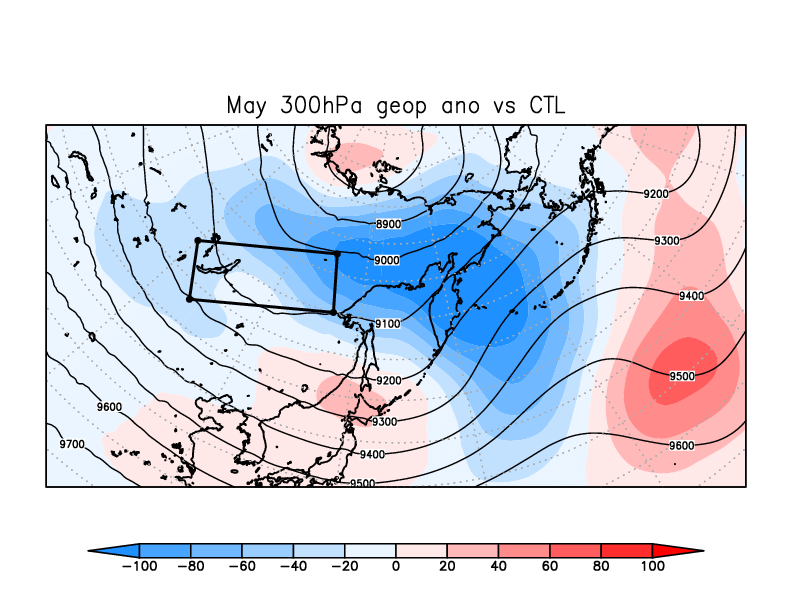 〇参考引用文献
・H. Hayasaka, M. Fukuda, K. kushida, 2007: Recent Large-scale Forest Fires in Boreal Forests and Climate Change -Discussion Based on Forest Fire and Weather Data in Alaska and Sakha-, Bulletin of Japan Association for Fire Science and Engineering, vol.57, No3, P45-51

・K. Snyder, C. Delire, J. A. Foley 2004: Evaluaating the influence of different vegetation biomes on the global climate, Climate Dynamics（2004）, 23: 279-302

・Simmons, A., C. Uppala, D. Dee, and S. Kobayashi,: ERA- Interim: New ECMWF reanalysis products from 1989 onwards. ECMWF Newsletter, 110, 2007

・多田毅・沢本正樹（1998）：地表面温度を考慮した正味放射量の推定式，J. Japan Soc. Hydrol. & Water Resour. Vol. 11, No. 5 (1998)　P. 451-459
4
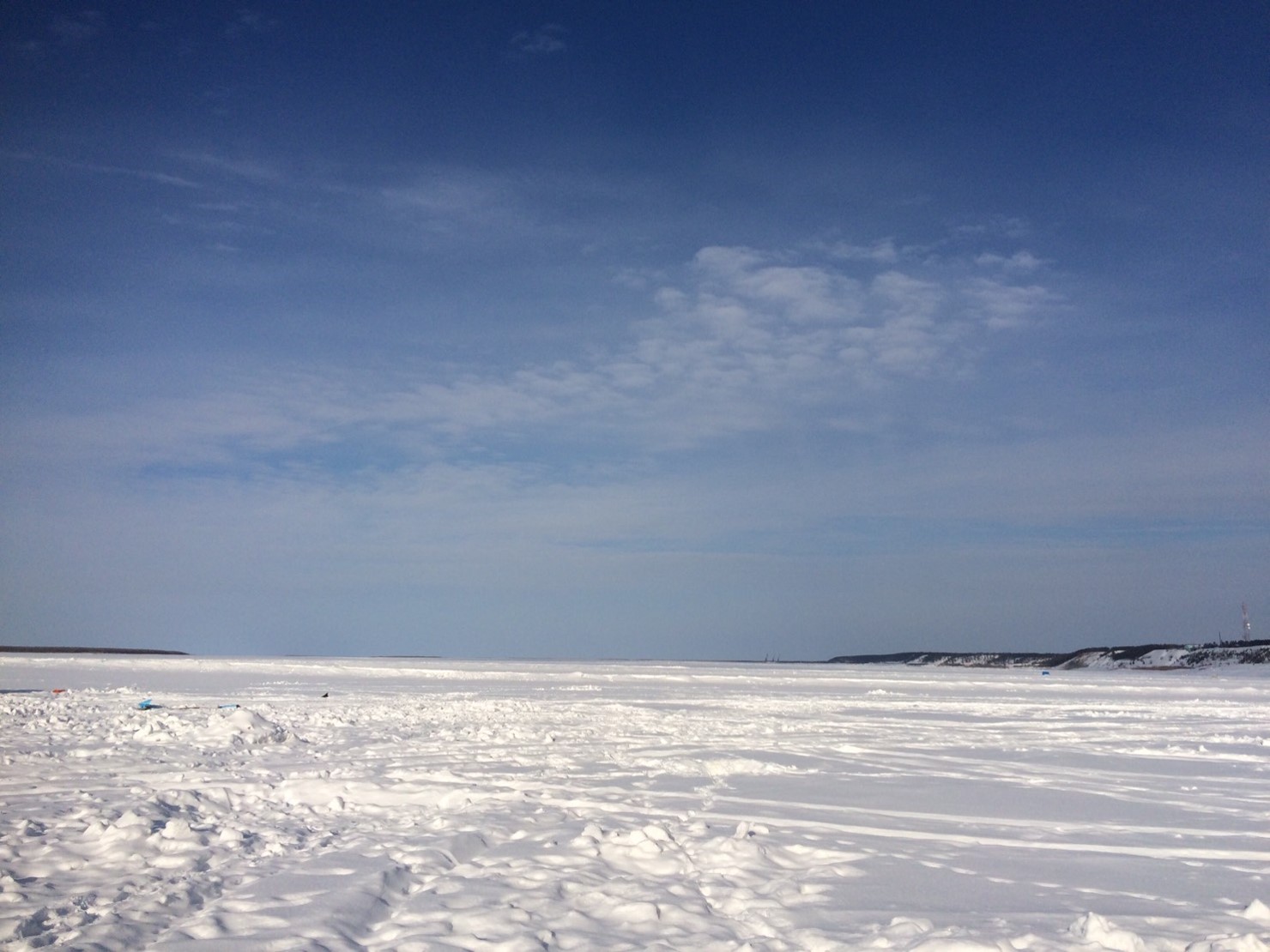 2017年3月5日ロシア・レナ川の上　永田撮影
ご静聴ありがとうございました！
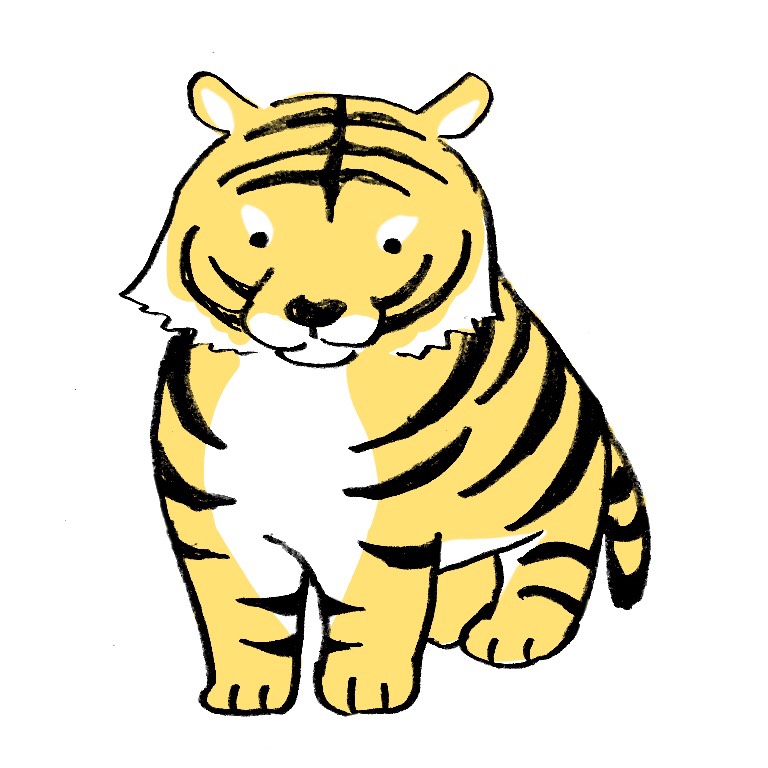 〇結果
▽雪とアルベド　アンサンブル平均
雪の被覆率
Snow coverは
1グリットの中で
どれだけ雪に
覆われているか
比率で表したもの
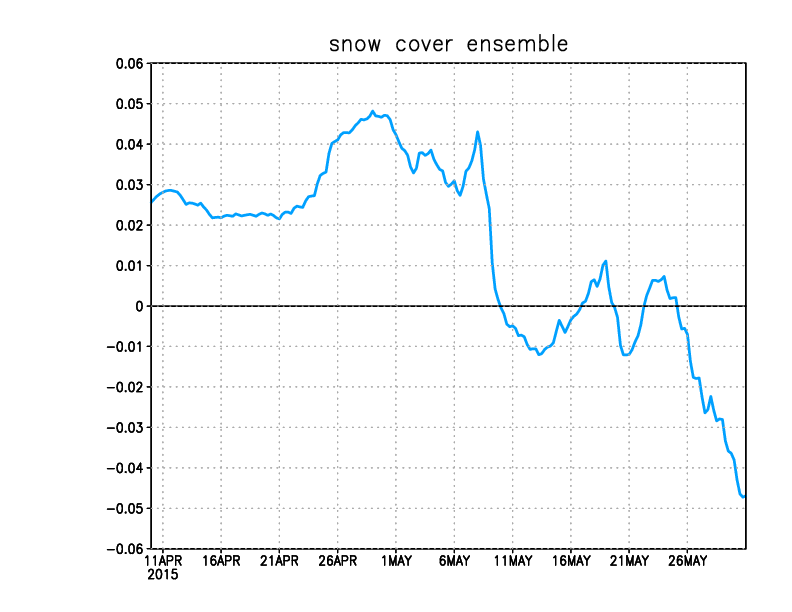 アルベド
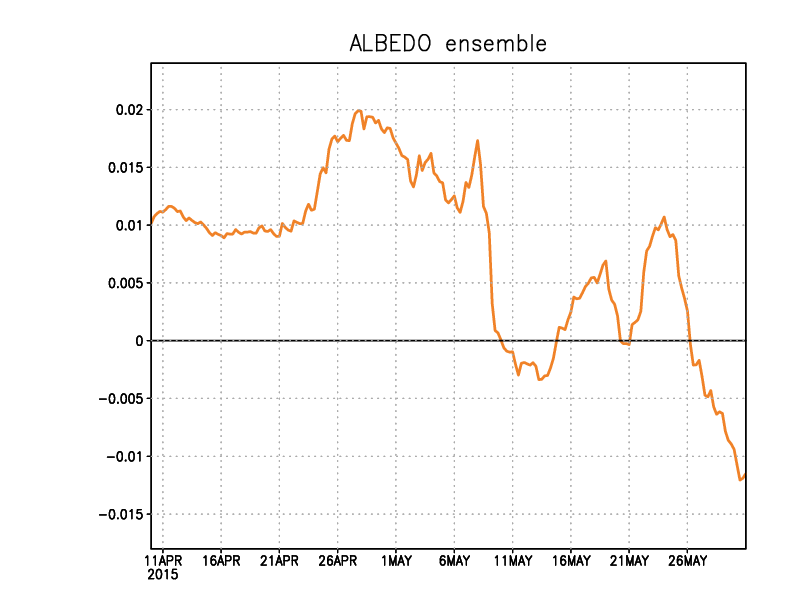 グラフの形が
ほぼ一致
→アルべドの
変化は雪に
依存している
4
○正味放射量Rnの計算
Tada and Sawamoto （1998）
下向き正！！
Rn=(1-ref)S-ε(σTs^4-L)-Q
Q=σTs^4+H+lE
ref:地表面のアルべド　S:下向き短波放射(W/m^2)　ε:射出率　Ts:地表面温度　
σ:ステファン・ボルツマン定数(W/m^2/K^4)　L:下向き長波放射(W/m^2)　
Q:有効入力放射量(W/m^2)　H:顕熱(W/m^2)　lE:潜熱(W/m^2)
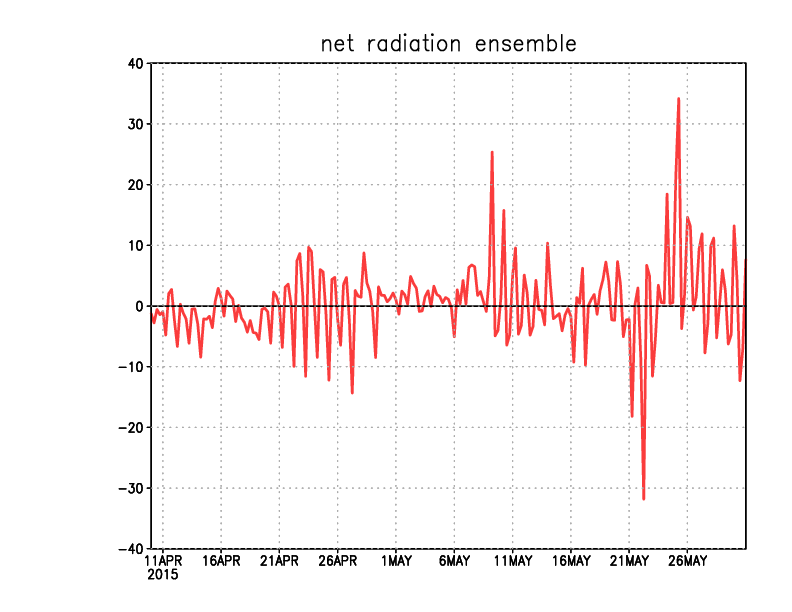 下向きが正なので、、、
偏差が正であると
地表面が相対的に温まる
偏差が負であると
地表面が相対的に冷える
[Speaker Notes: 熱収支式]
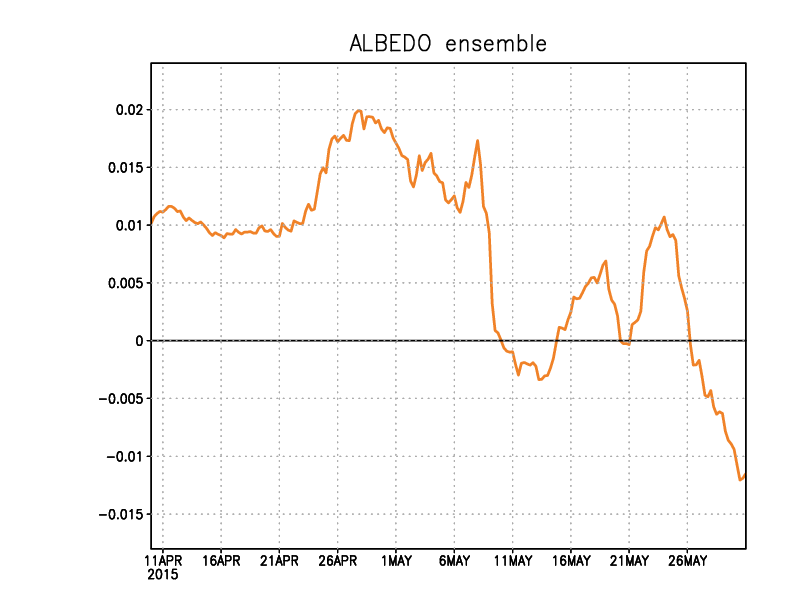 アルべドが増加すると、
地表面での正味放射量が減少

アルべドが減少すると、
地表面での正味放射量が増加
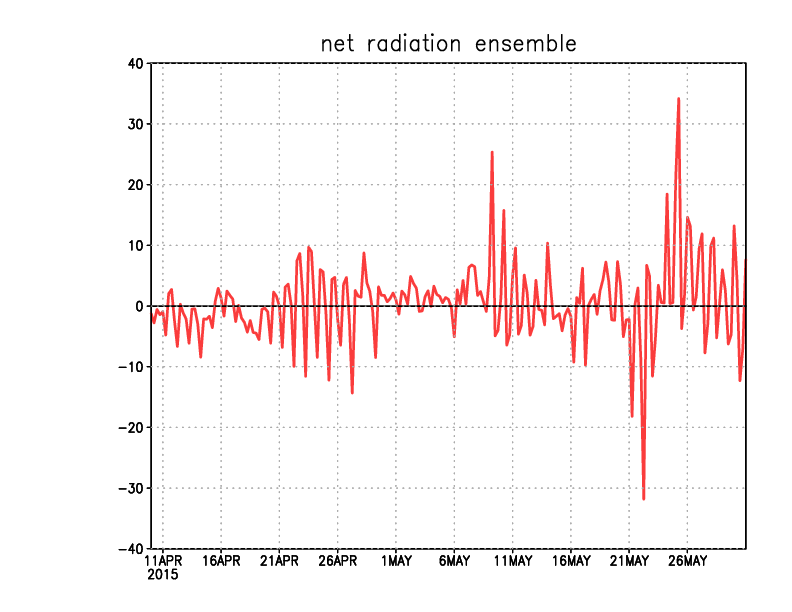 [Speaker Notes: アルベドが増加したことにより地表面での正味放射量が減少（跳ね返してしまう）]
○各項ごとに見てみる
Rn=(1-ref)S-ε(σTs^4-L)-Q
Q=σTs^4+H+lE
ref:地表面のアルべド　S:下向き短波放射(W/m^2)　ε:射出率　Ts:地表面温度　
σ:ステファン・ボルツマン定数(W/m^2/K^4)　L:下向き長波放射(W/m^2)　
Q:有効入力放射量(W/m^2)　H:顕熱(W/m^2)　lE:潜熱(W/m^2)
→一番正味放射量にきいている項は、、、？
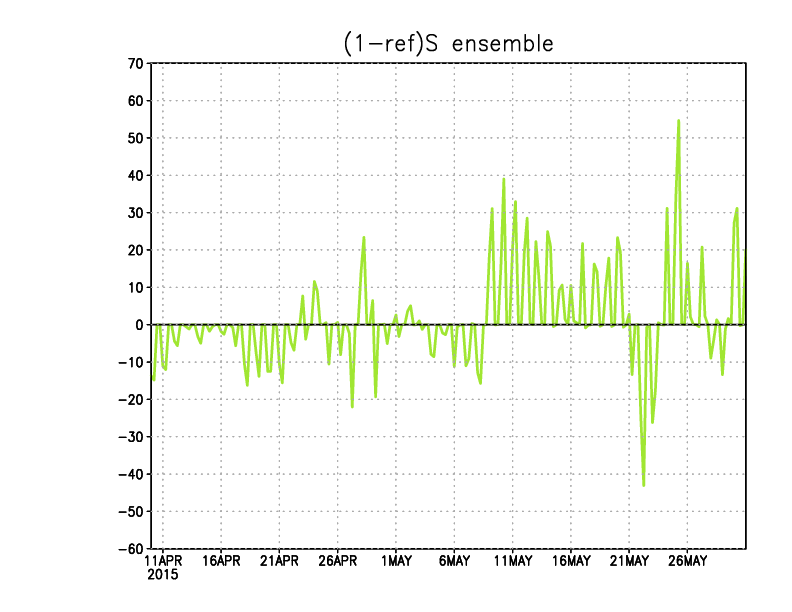 第一項:(1-ref)S
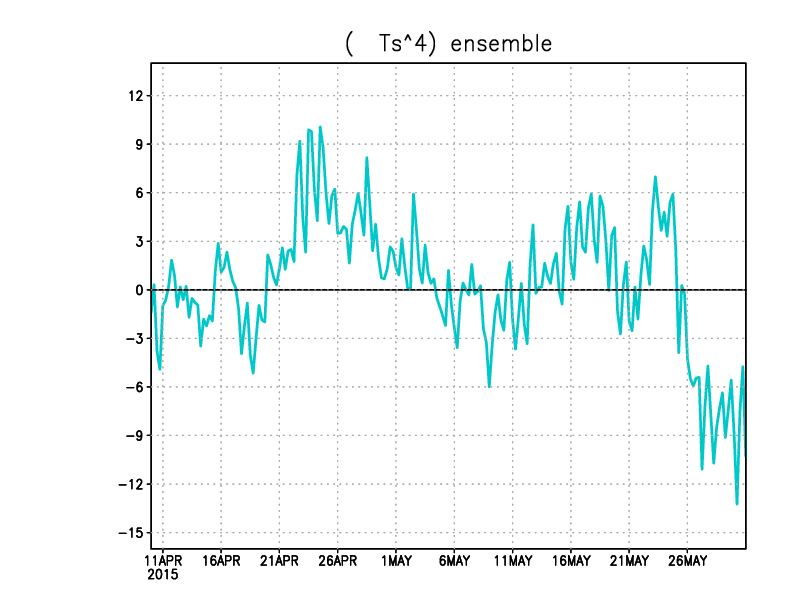 第二項:‐εσTs^4
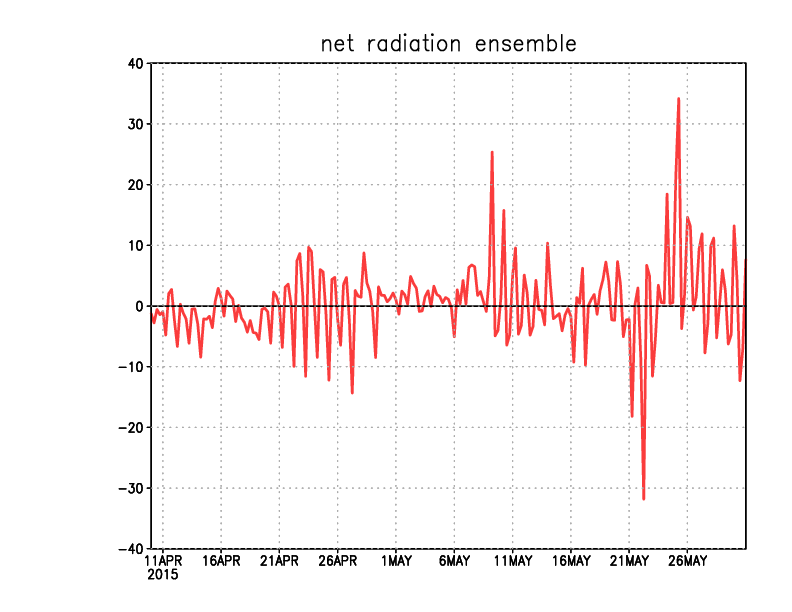 正味放射量
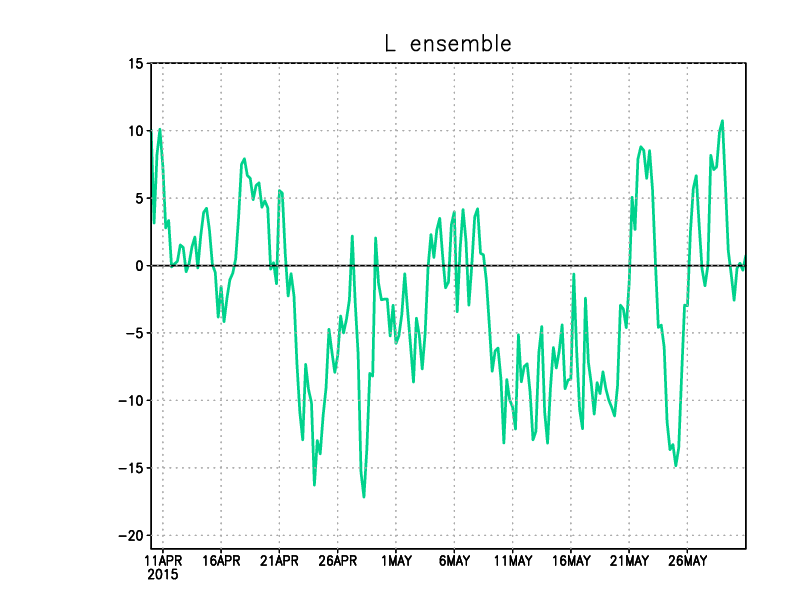 第三項:εL
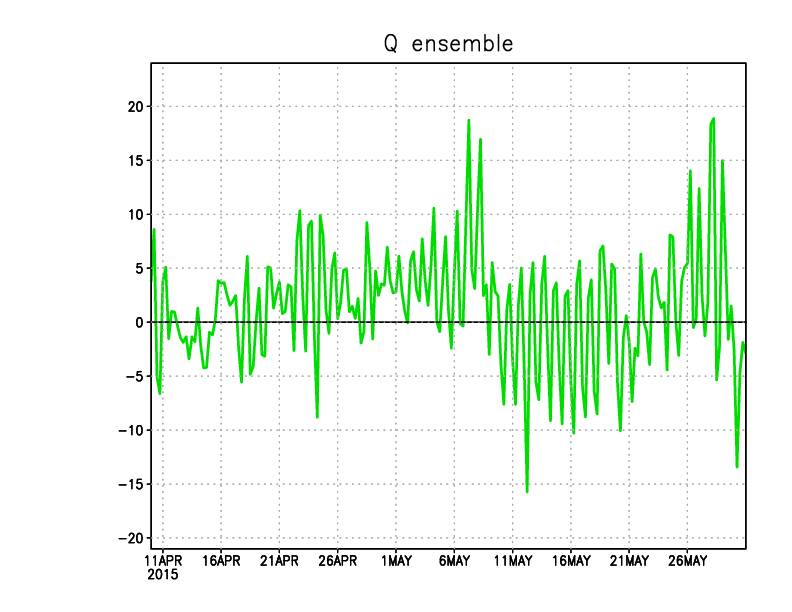 第四項:-(σTs^4+H+lE)
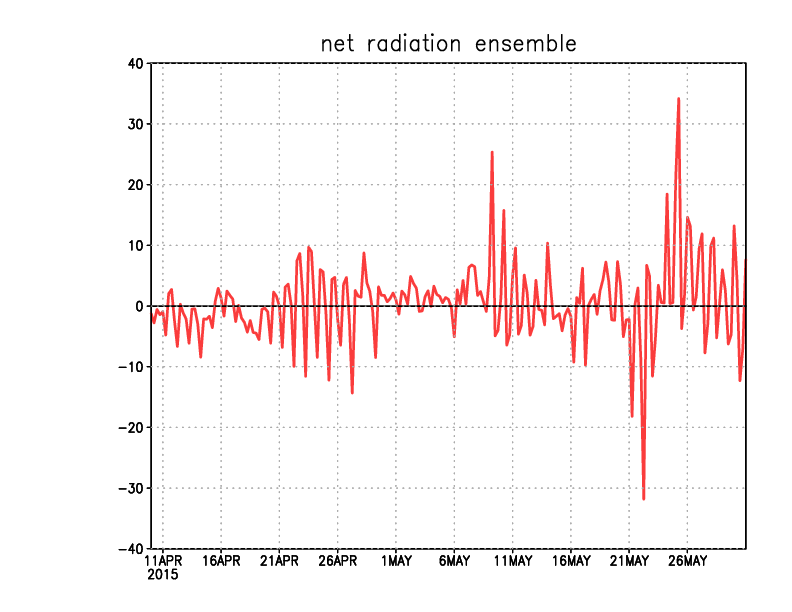 正味放射量
〇結果
▽風　vs　気温　偏差　アンサンブル平均（5月）
850hPa面における風と気温の偏差
500hPa面における風と気温の偏差
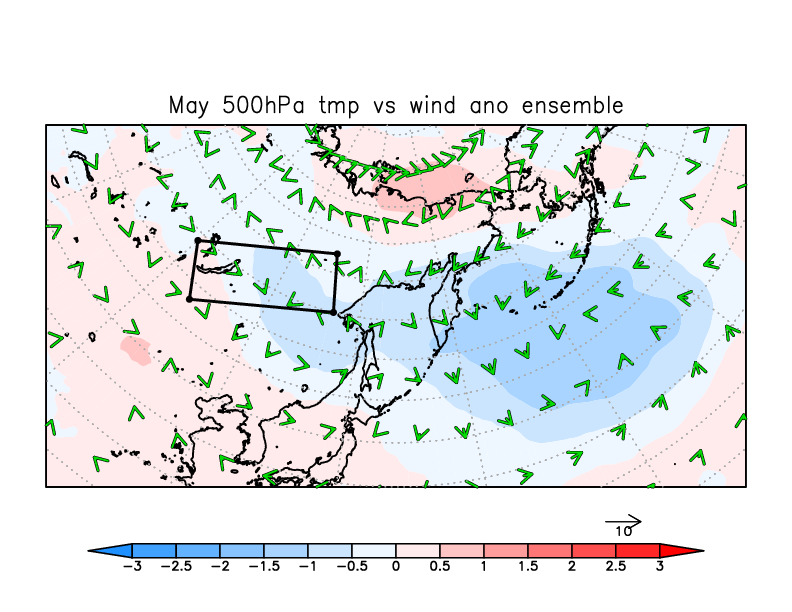 300hPa面における風と気温の偏差
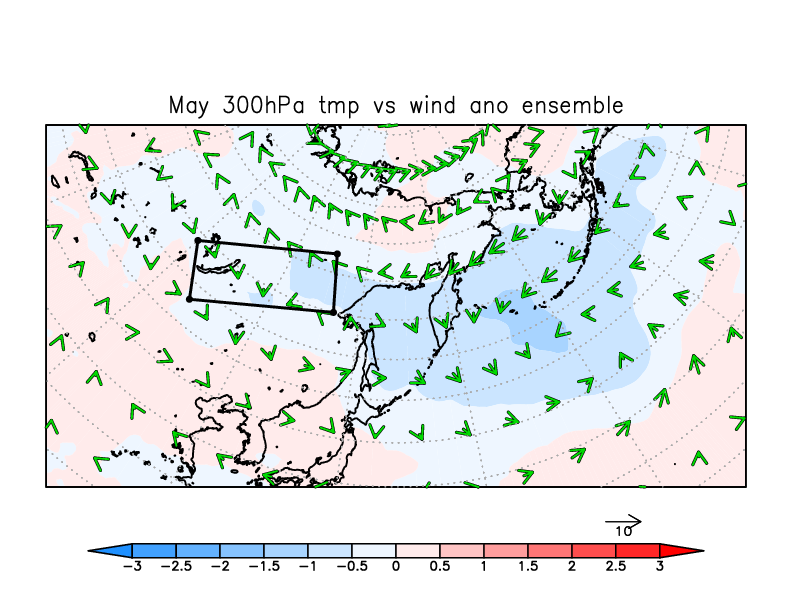 単位：気温℃，風m/s
色：偏差、矢印：風
4
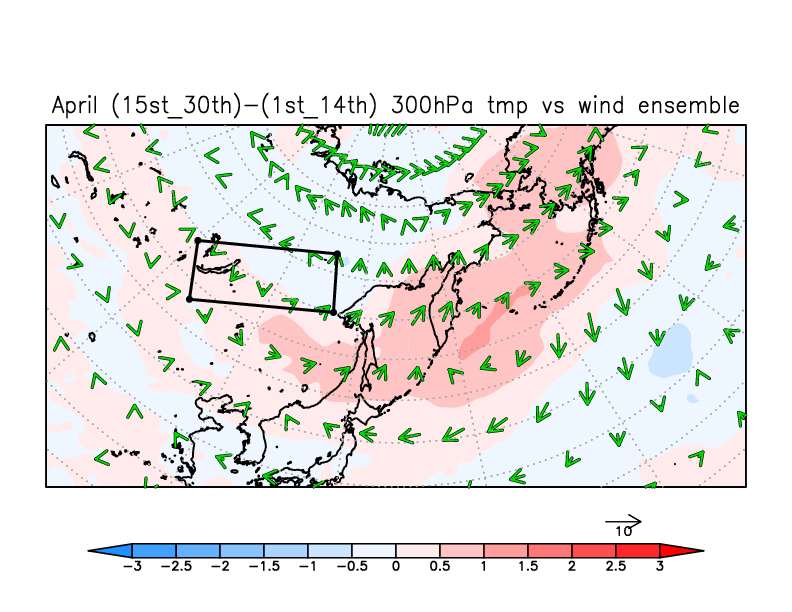 〇まとめ
実験の信頼度を上げるため、計算開始時刻をずらした
4